優質教育基金
「主題網絡計劃」
   2021-2022
透過機械人活動
促進高小STEM教育
大師級先行者升降裝置裝嵌
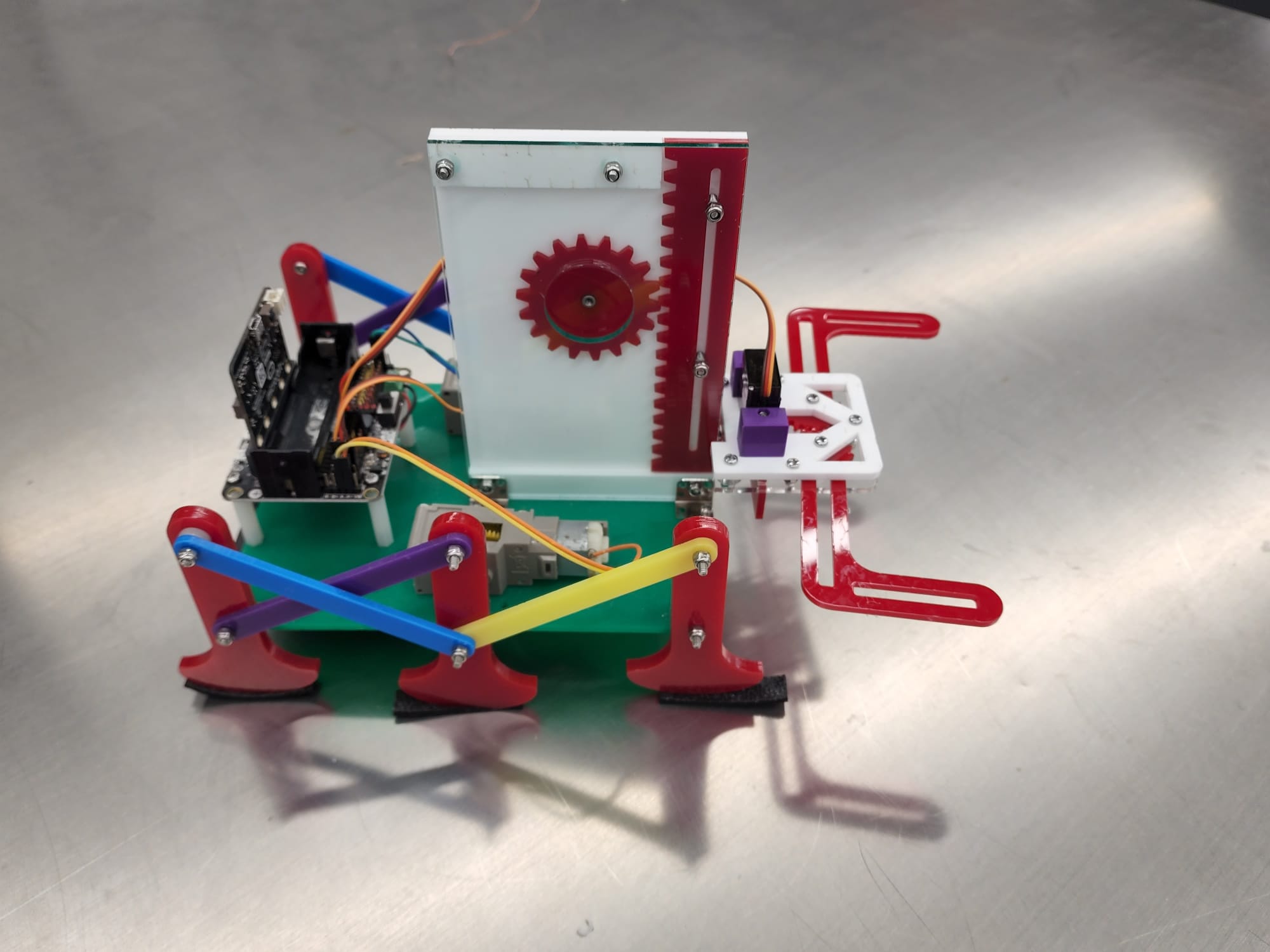 Robotbit擴展板
升降裝置
夾持裝置
六足機體
Microbit板
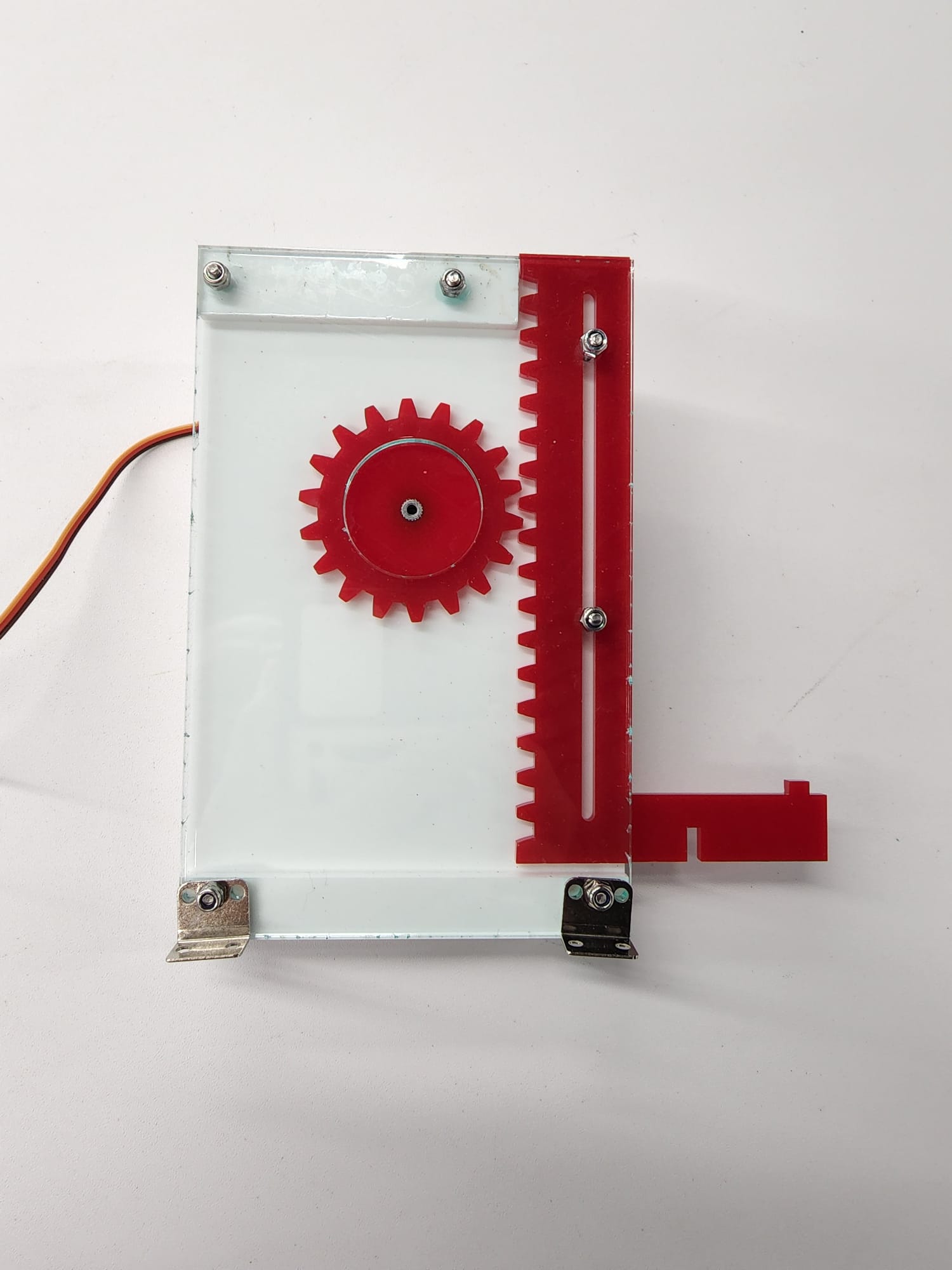 升降裝置組裝
4
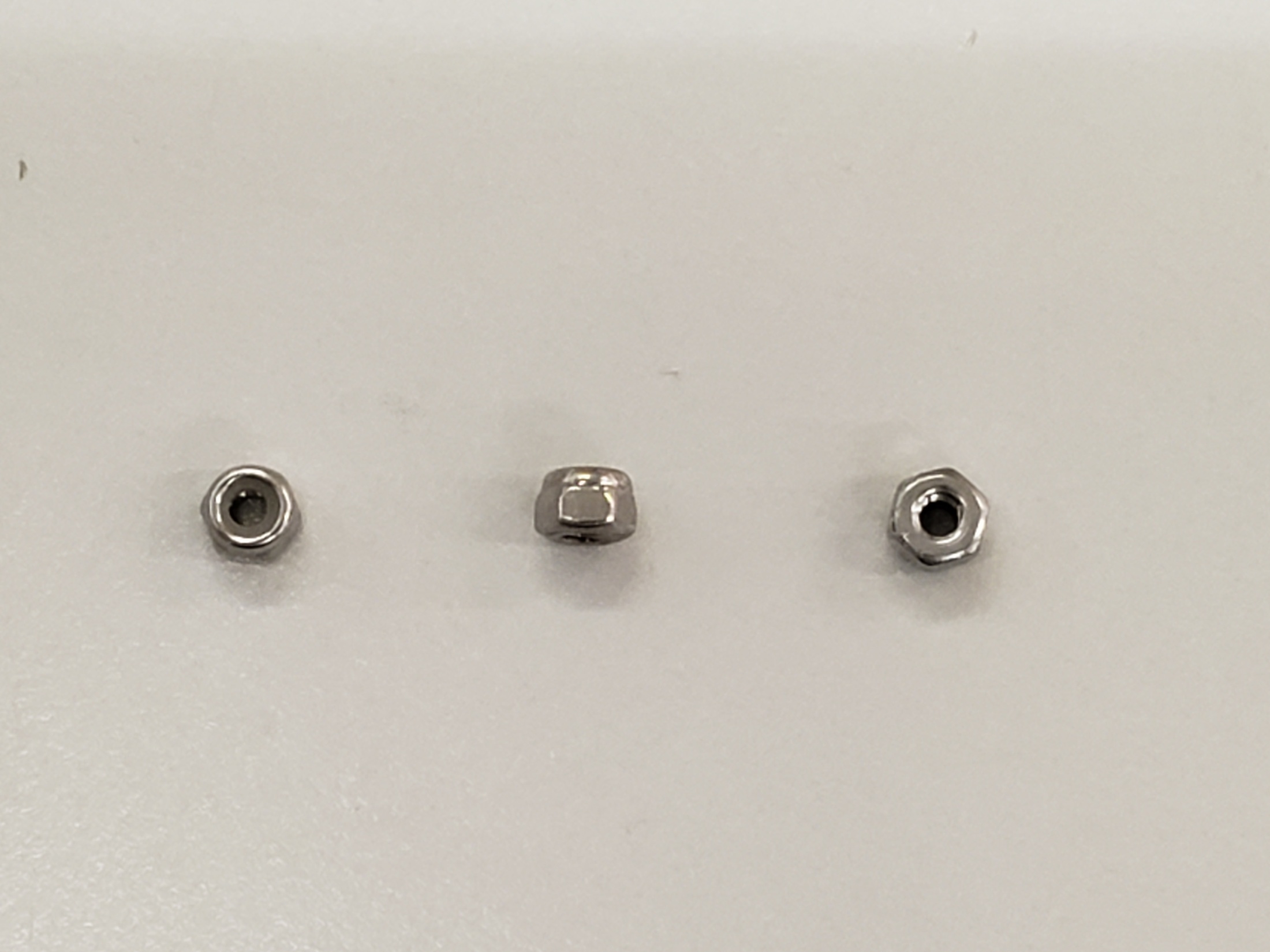 M2尼龍螺絲帽圓頭端
M2尼龍螺絲帽平面端
5
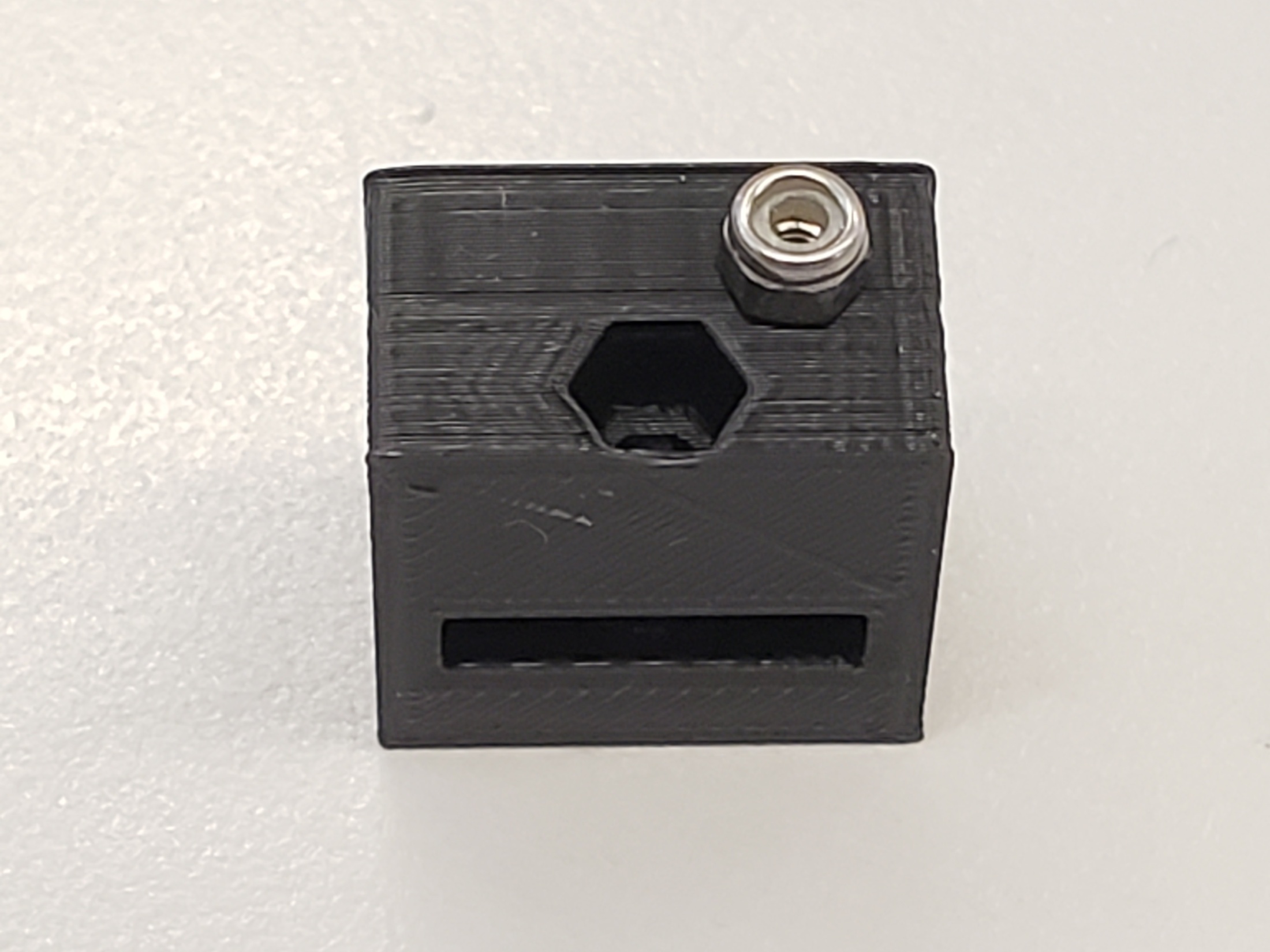 把M2尼龍螺絲帽
放於定位器上，
平面端面向定位器
M2螺絲帽
安裝定位器
6
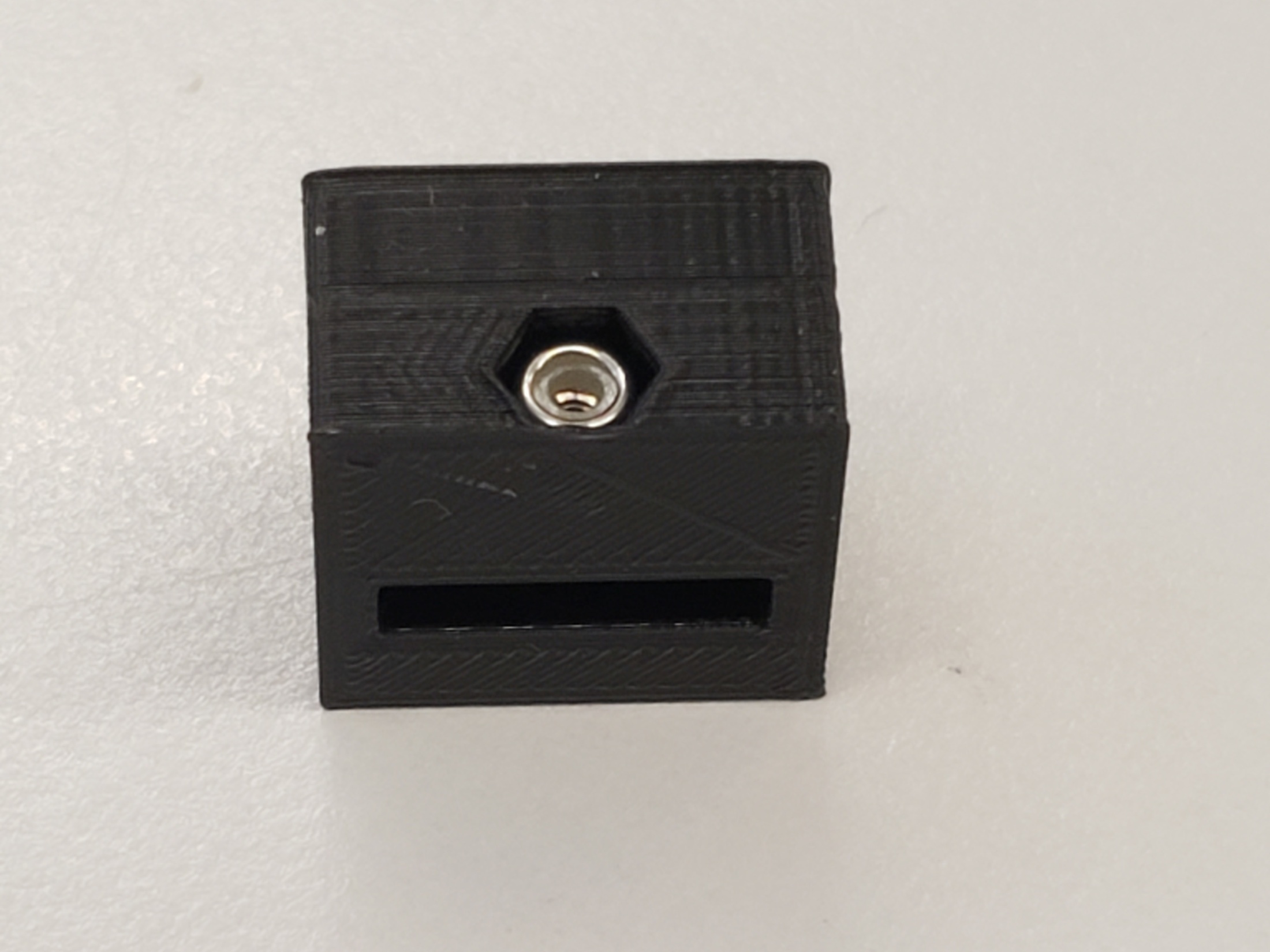 完成安裝
7
升降裝置底板底
升降裝置底板面
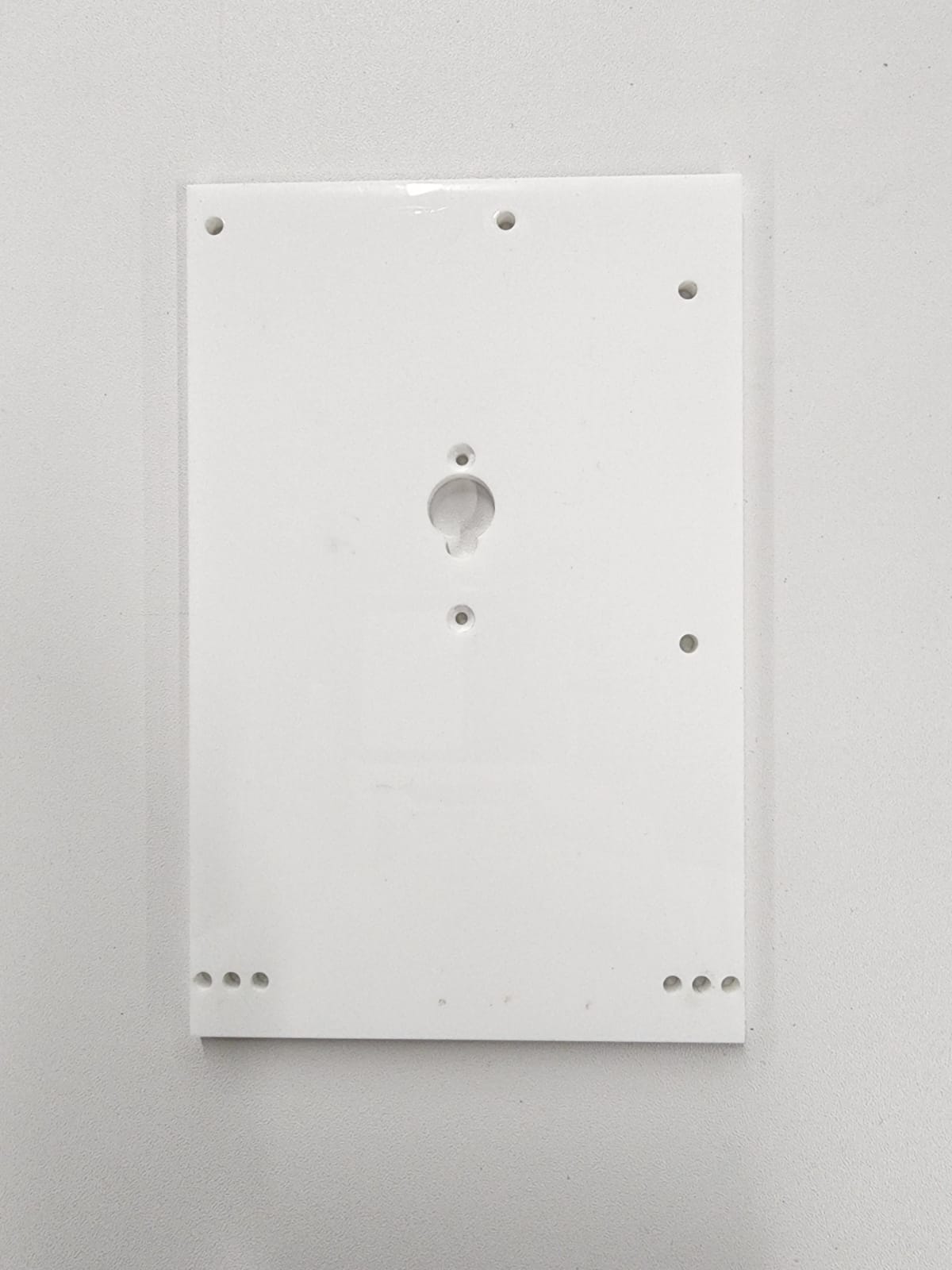 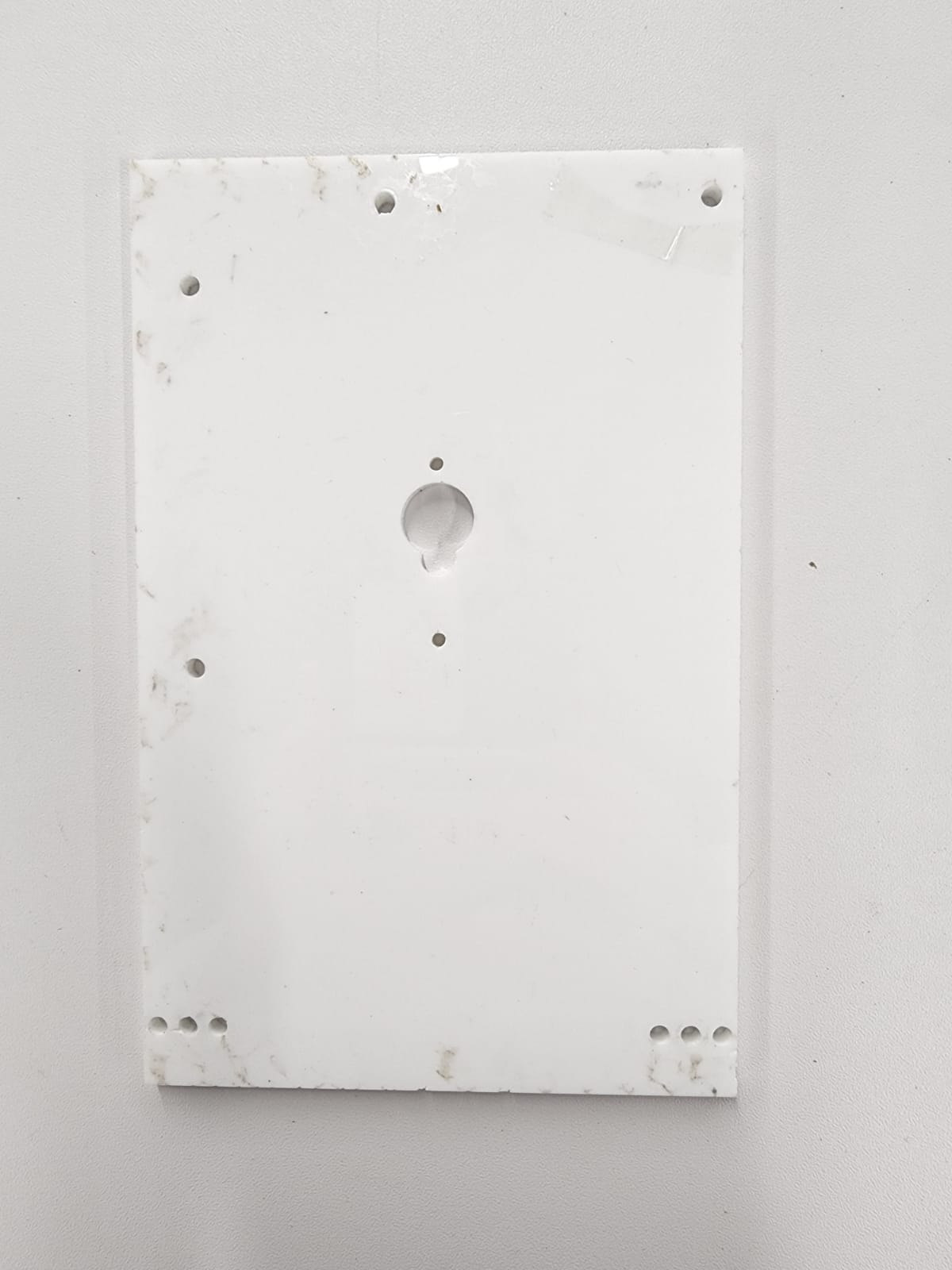 上下有擴孔
9g伺服馬達
由此處套入底板
8
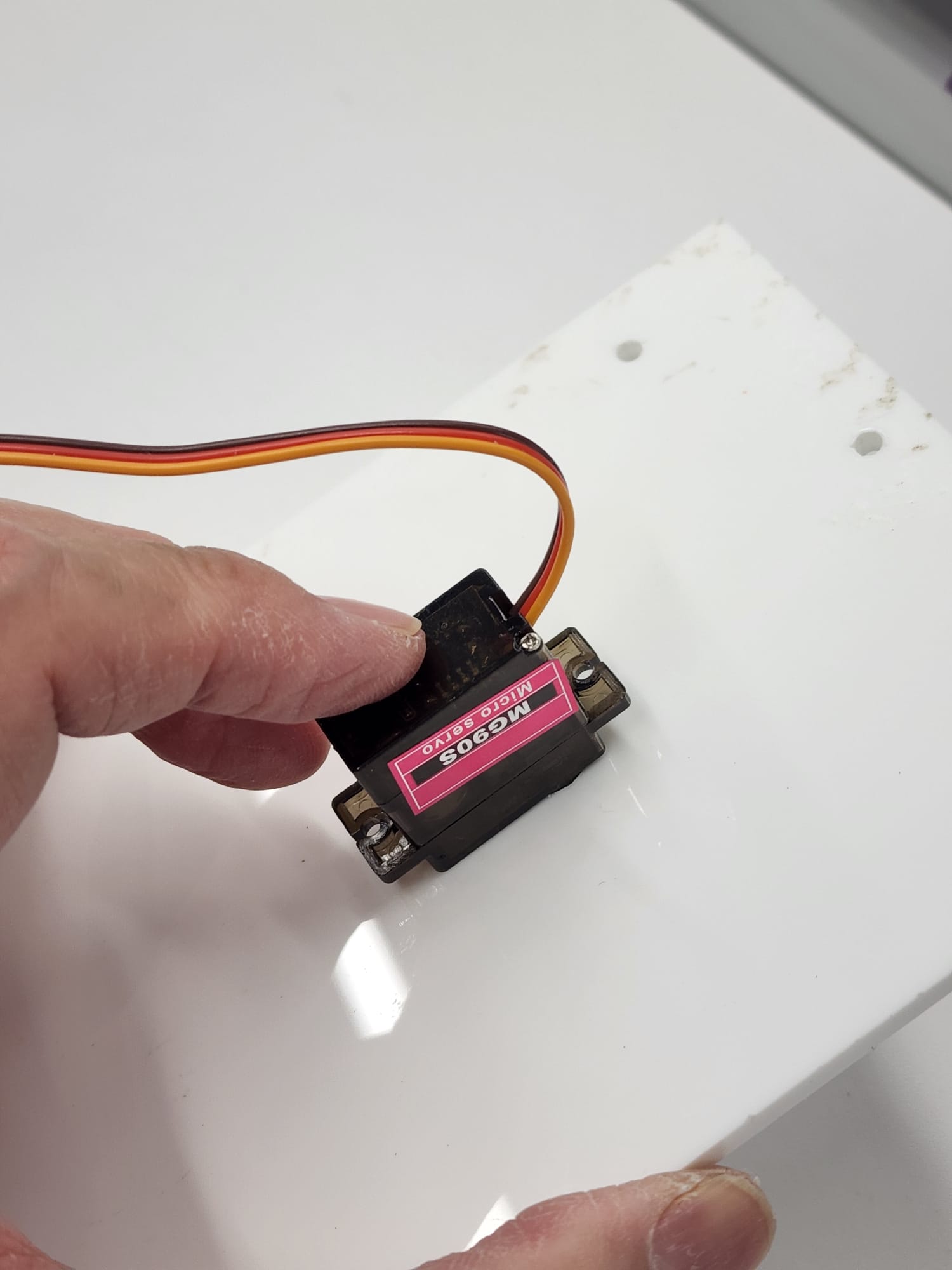 套入9g伺服馬達到升降裝置底板
9
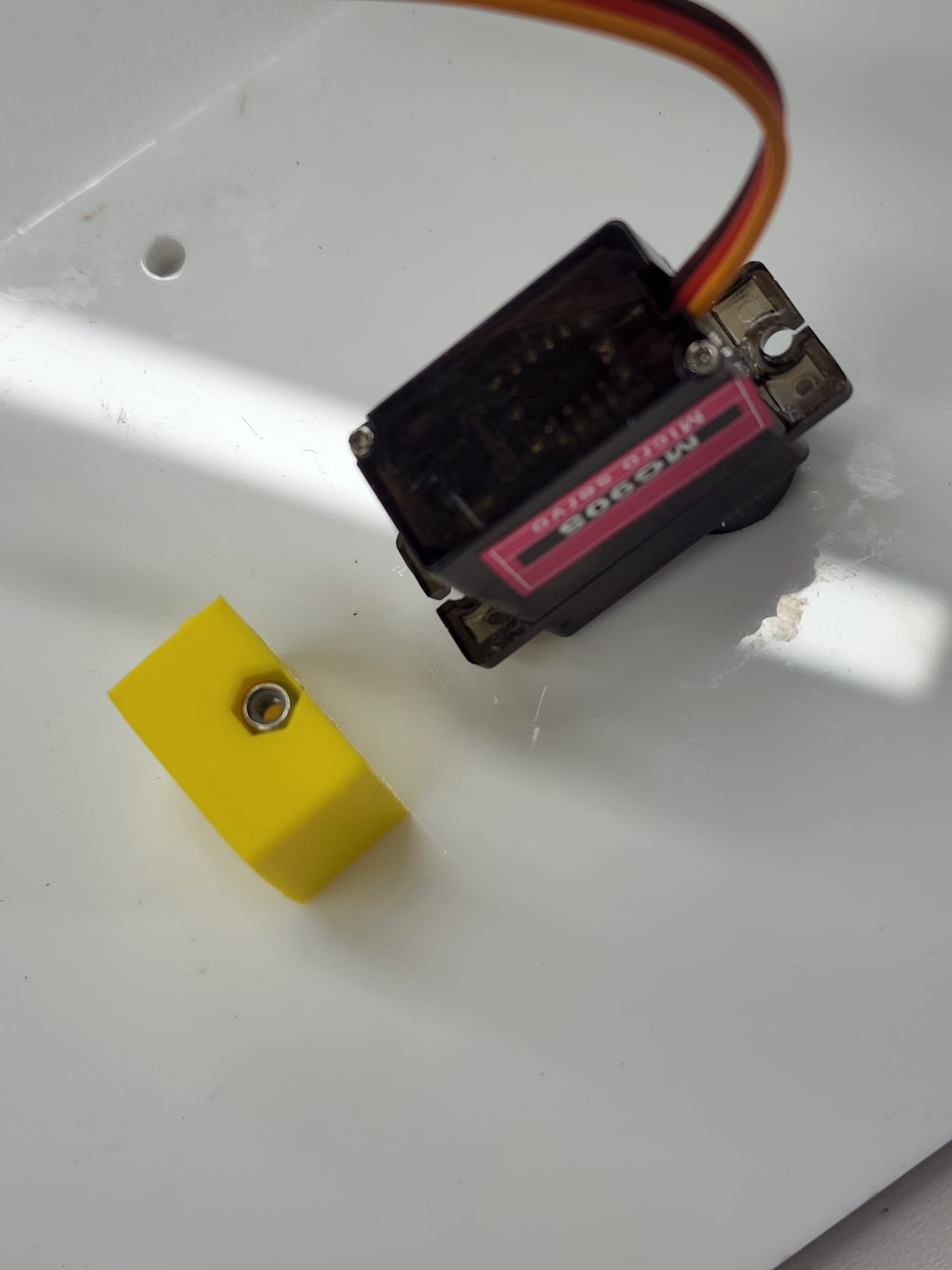 安裝定位器至
9g伺服馬達
10
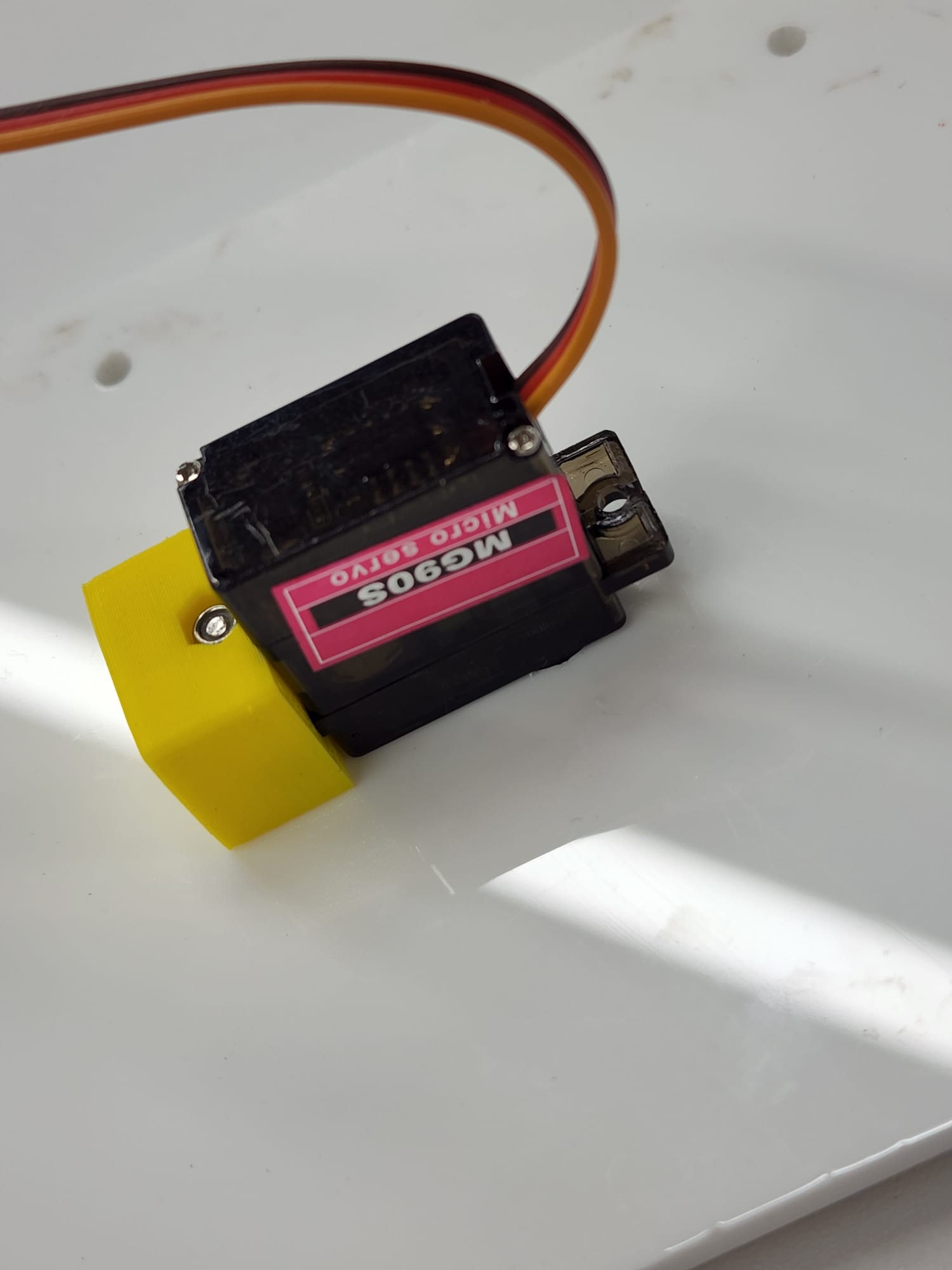 鎖緊M2螺絲
11
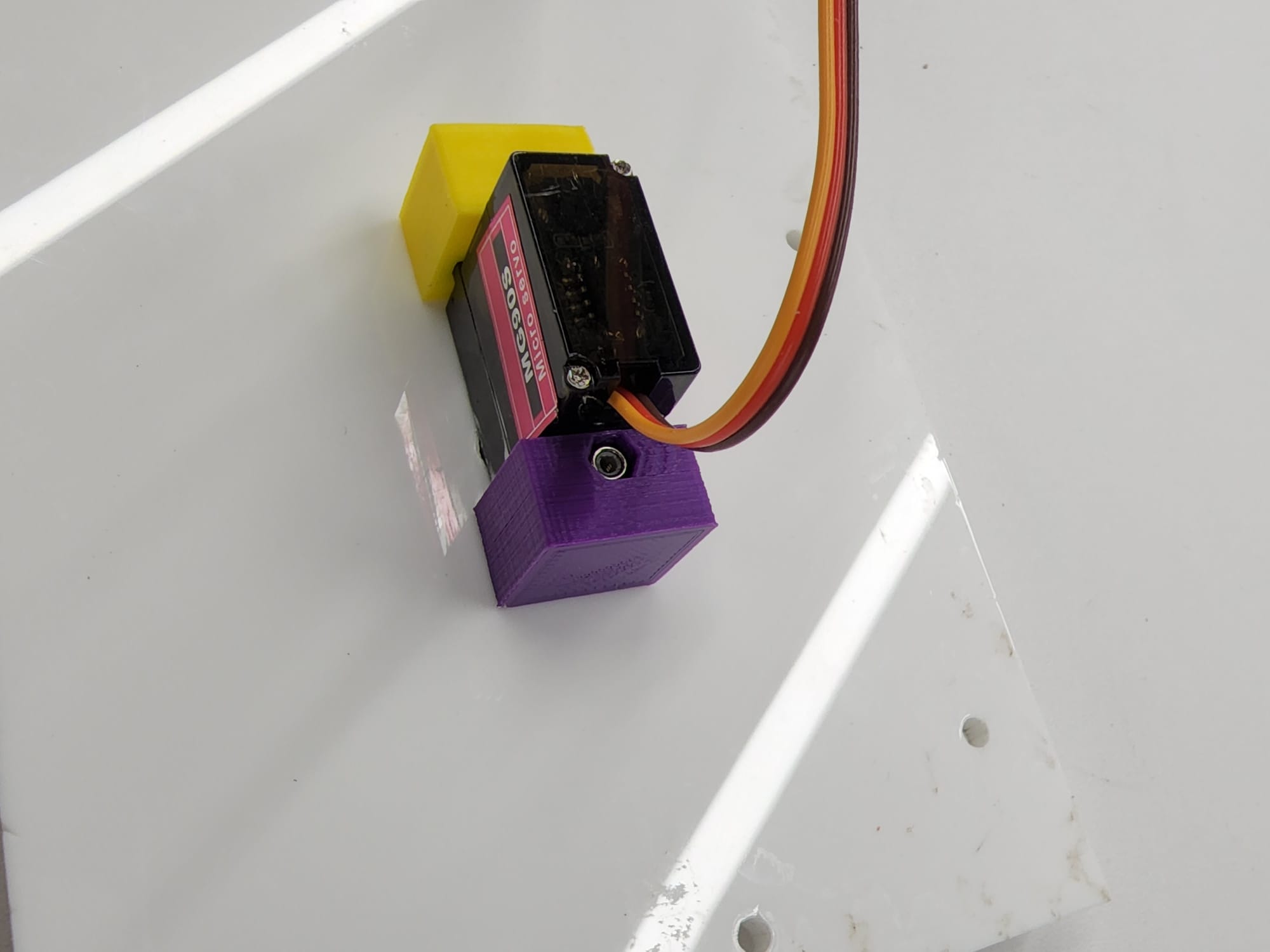 安裝定位器至
9g伺服馬達另一端
12
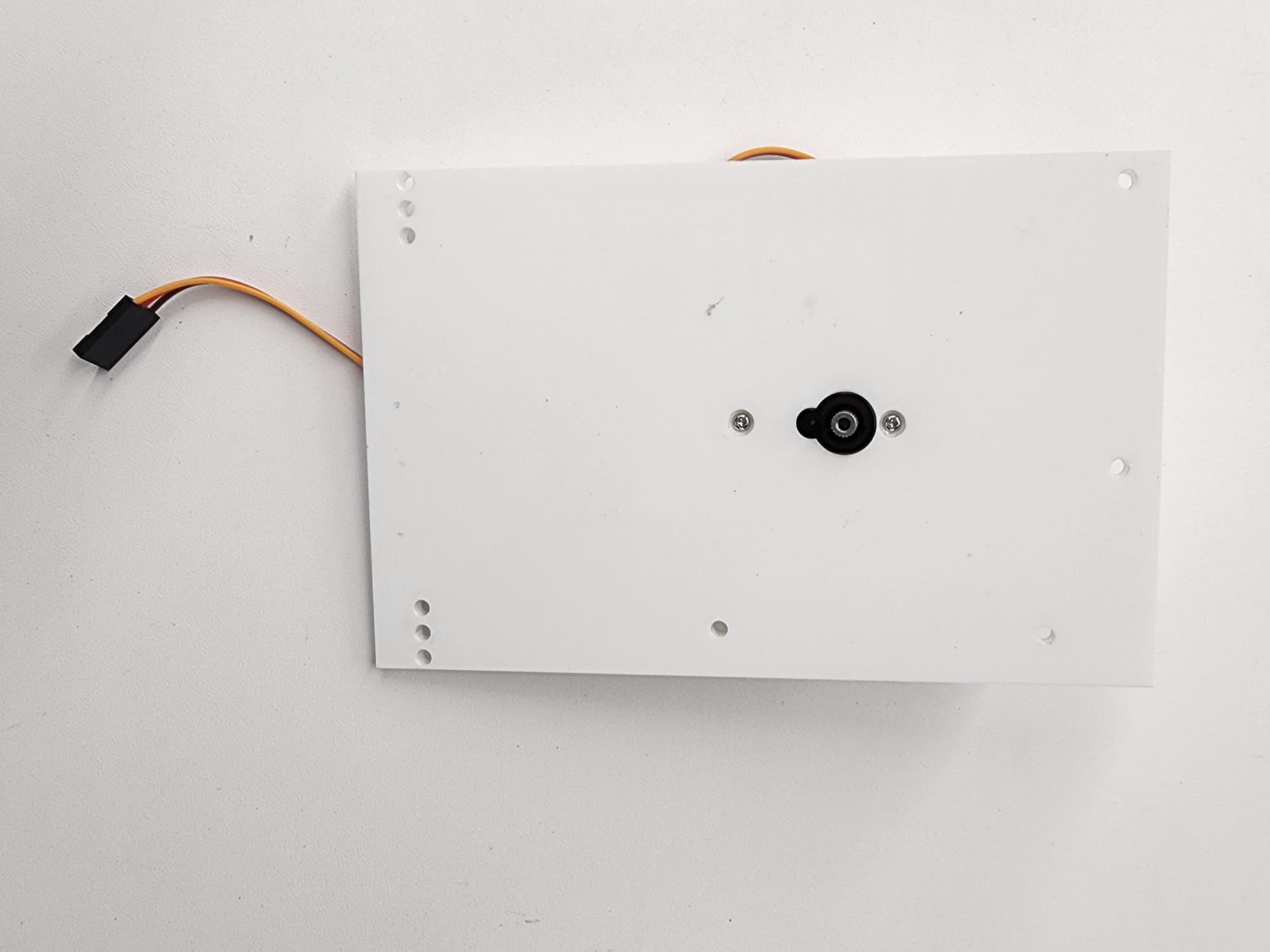 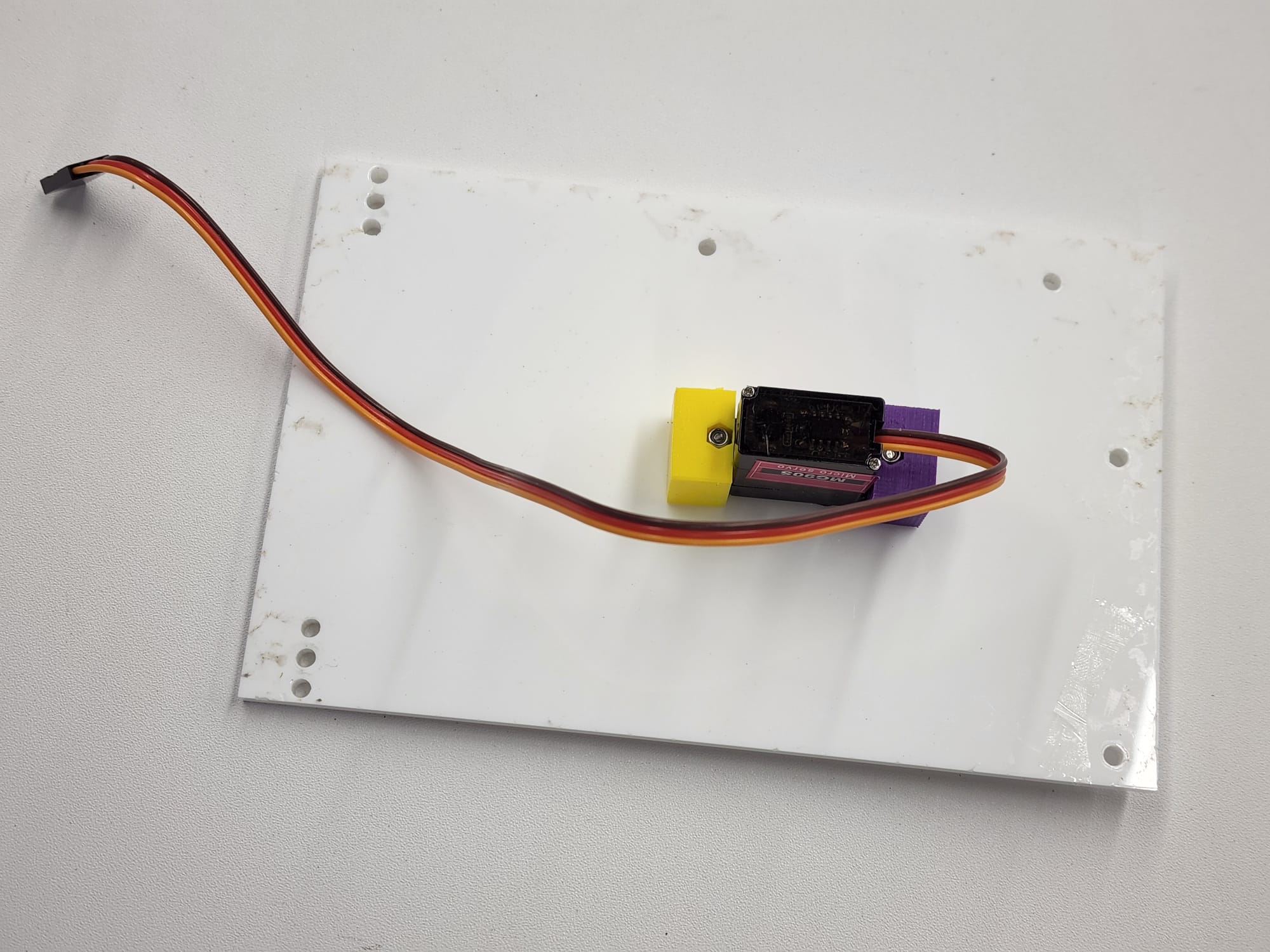 上下擴孔
安裝9g伺服馬達到升降裝置底板
13
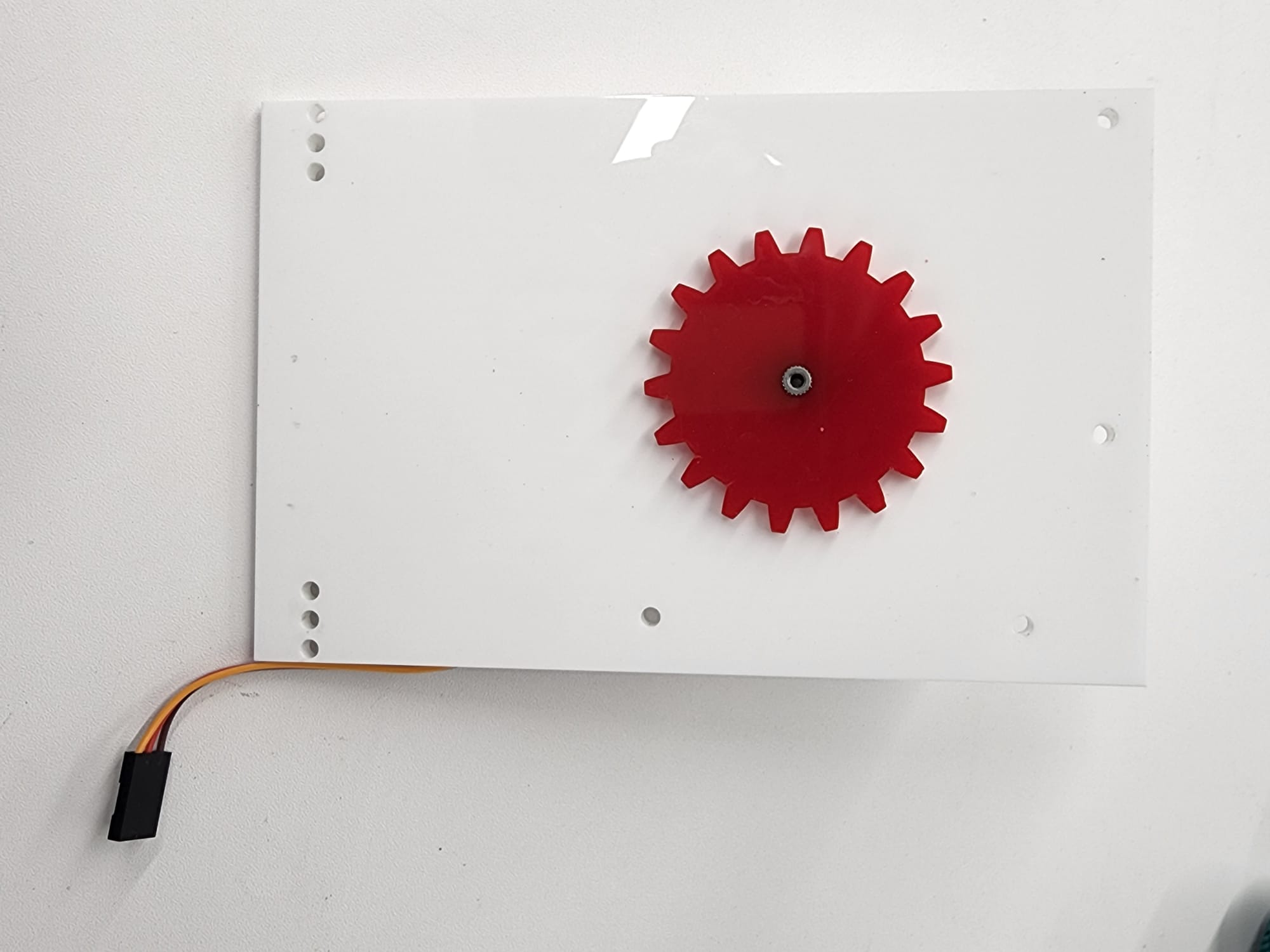 套上大齒輪到
9g伺服馬達
14
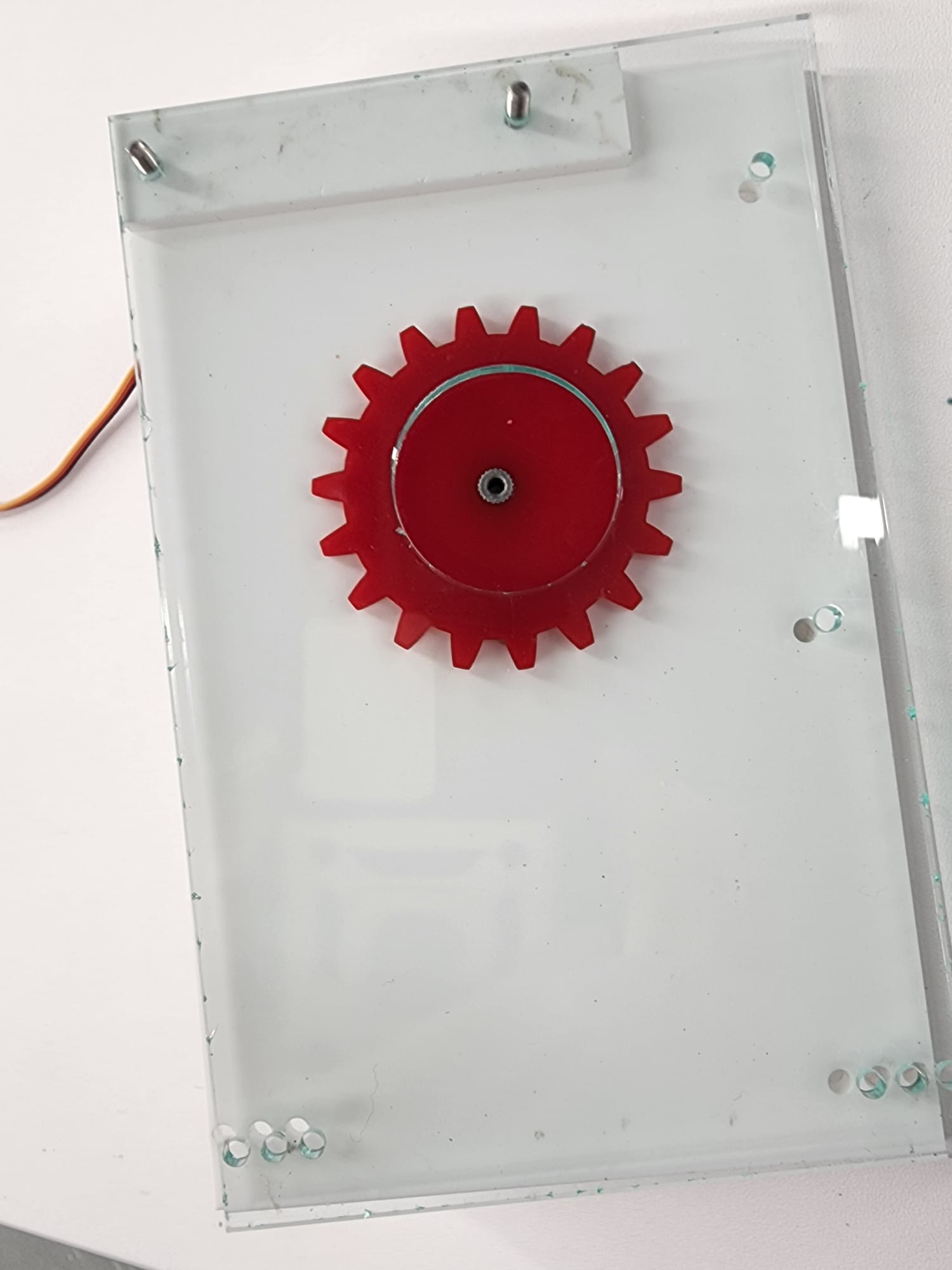 零件1
M3螺絲穿過
升降裝置底板
零件1
及升降裝置面板
升降裝置面板
15
鎖上M3尼龍螺絲帽
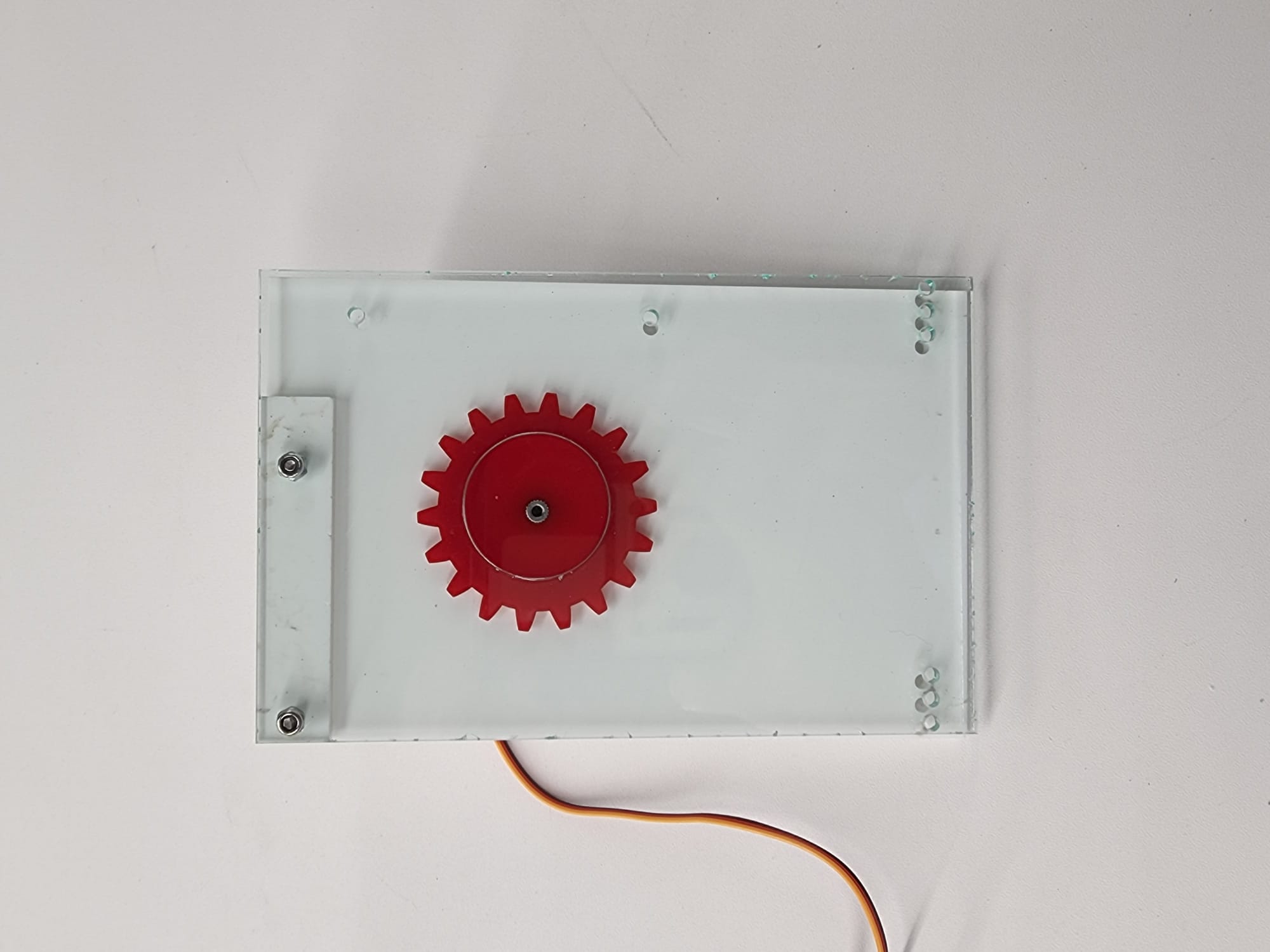 16
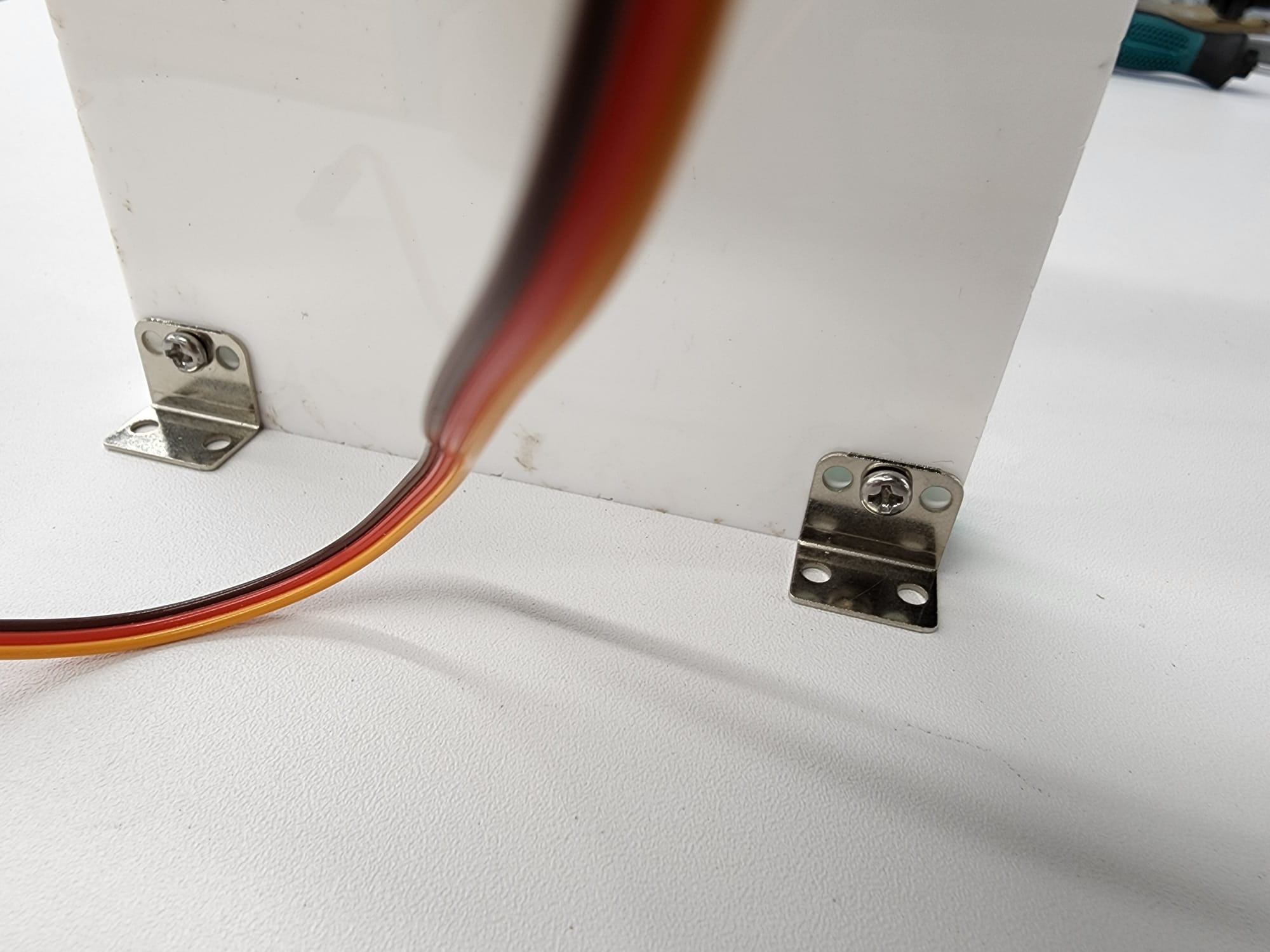 M3螺絲套上角碼
穿過升降裝置底板
17
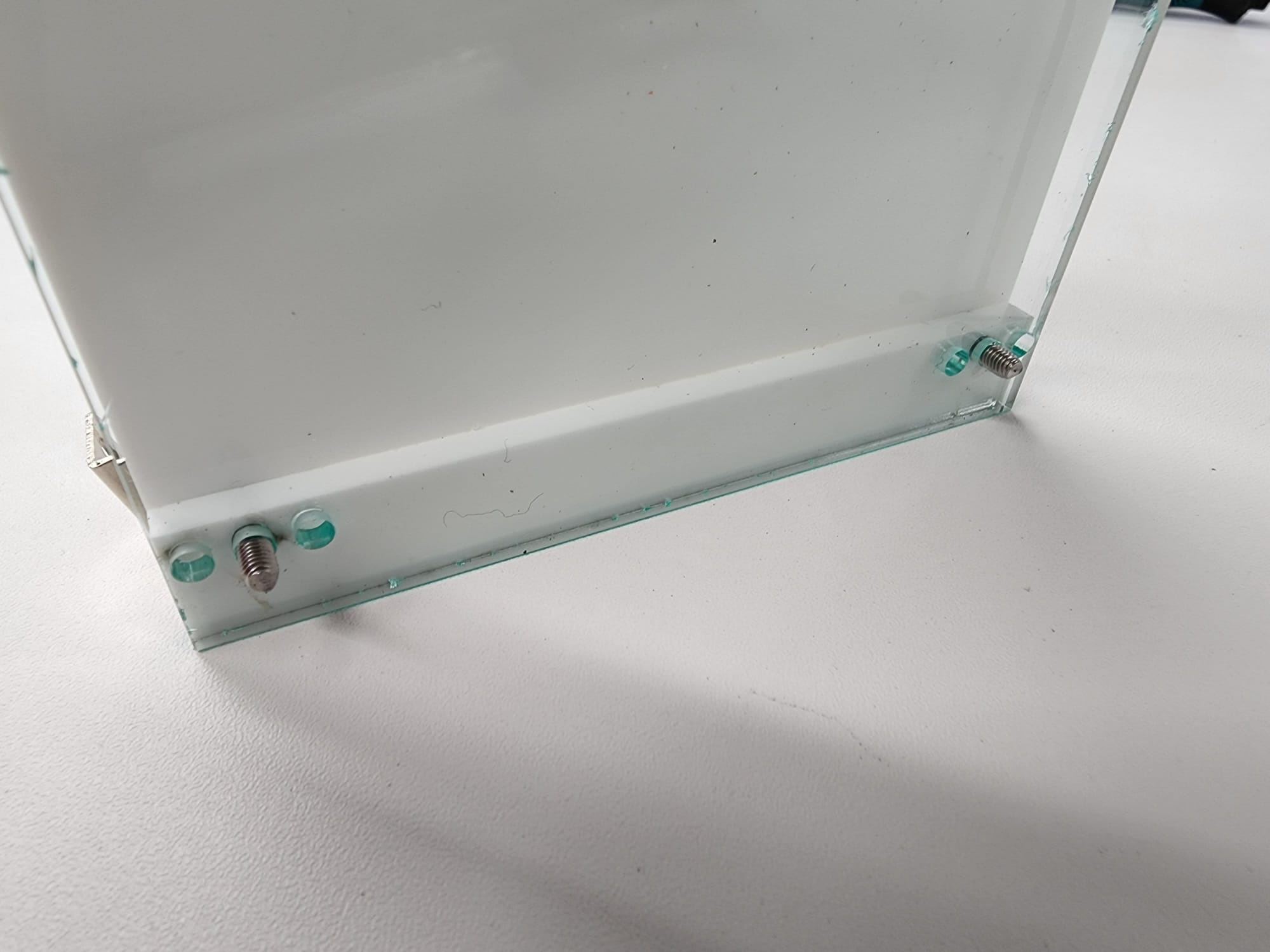 零件2
升降裝置面板
M3螺絲穿過
零件2及升降裝置面板
18
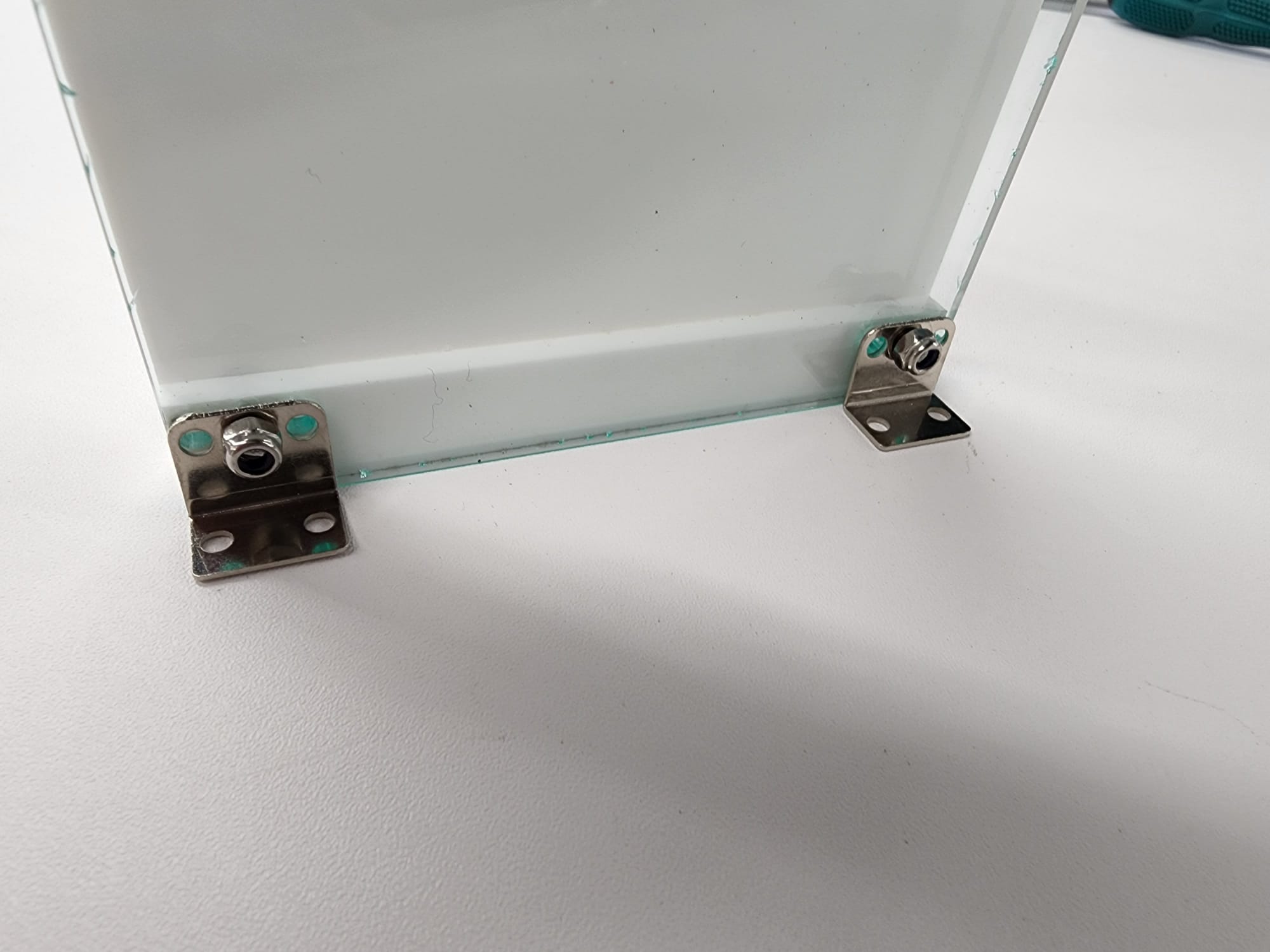 M3螺絲套上角碼
穿上M3尼龍螺絲帽並鎖緊
19
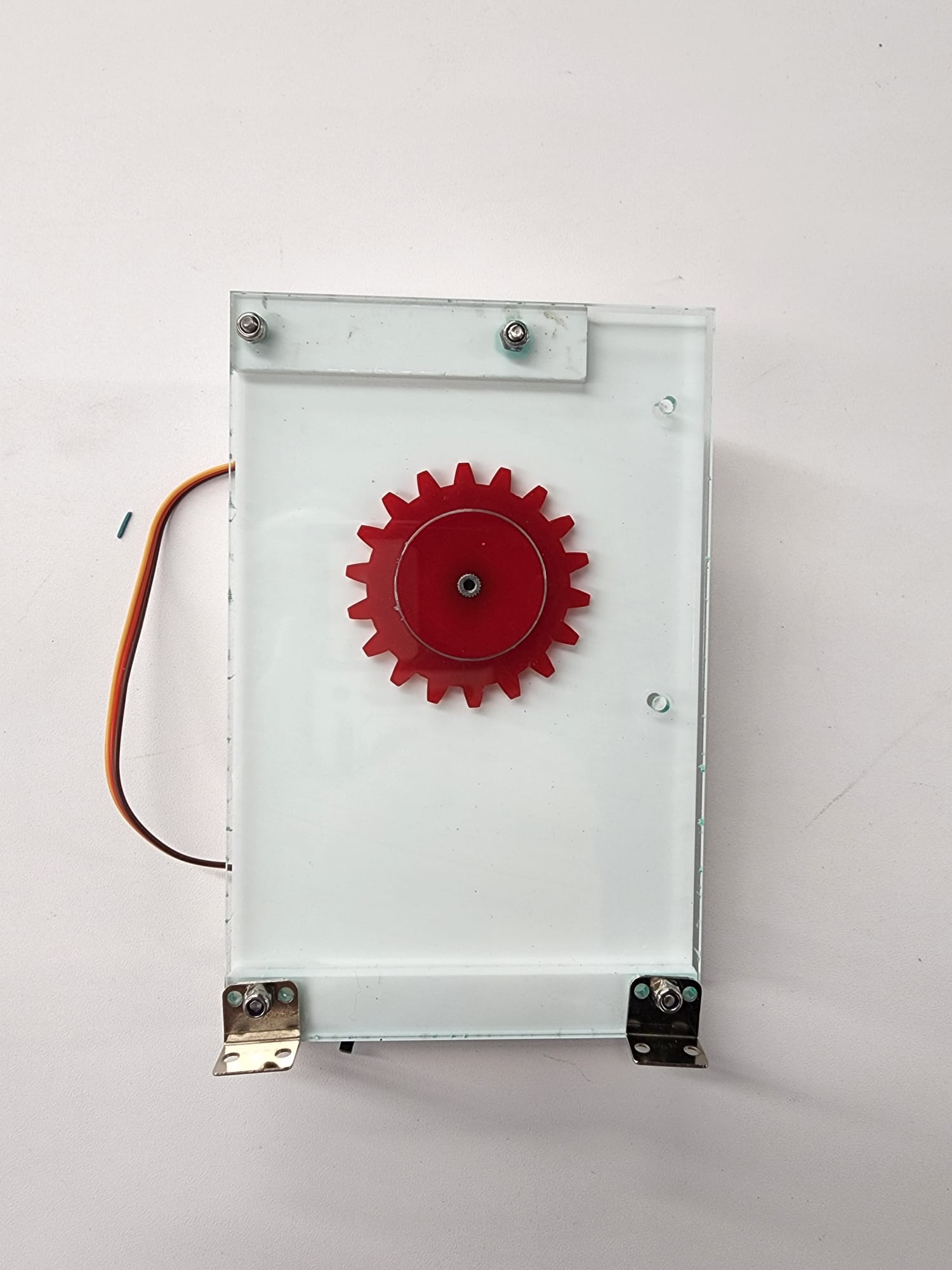 20
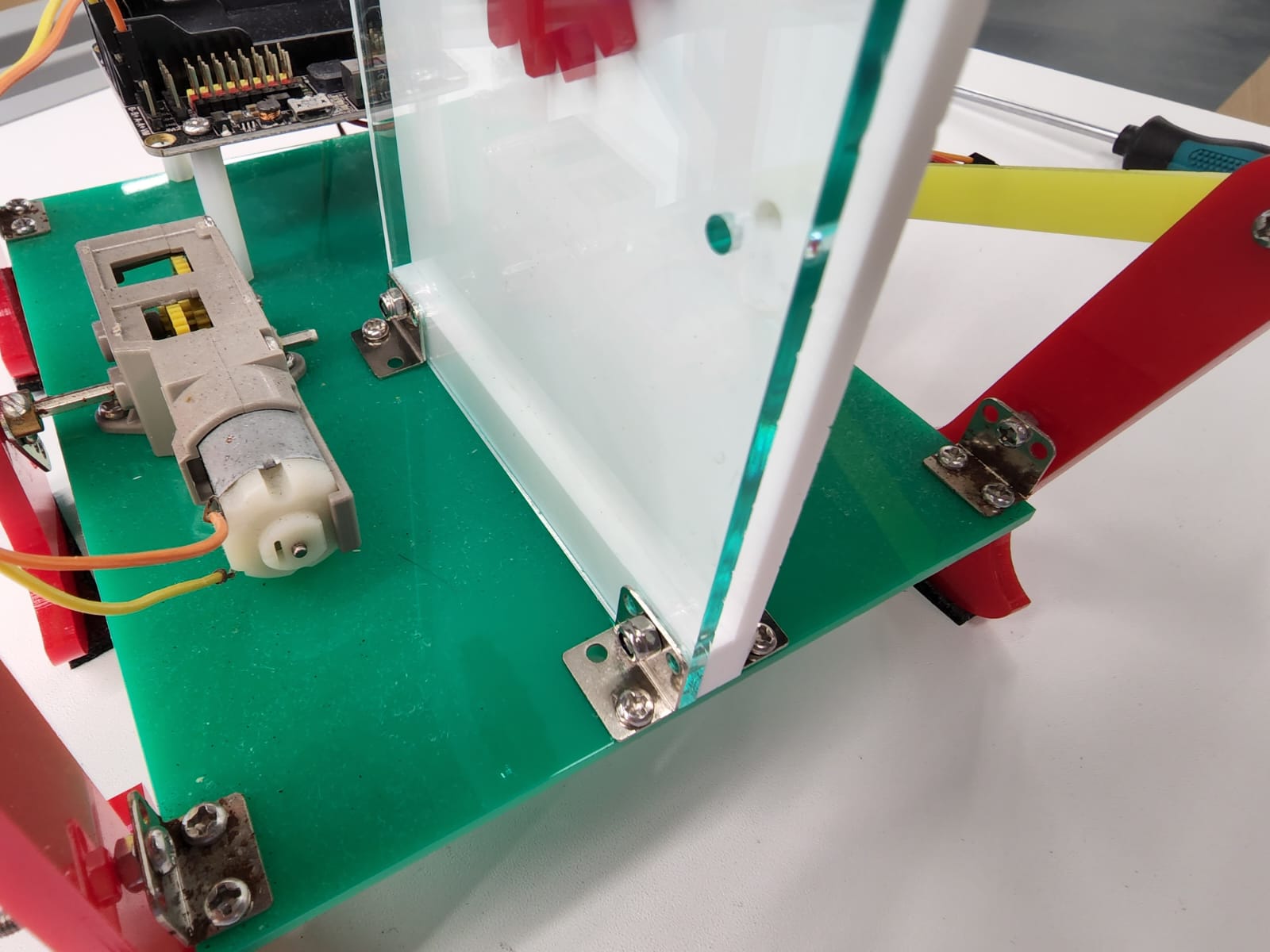 用M3螺絲
把升降裝置
安裝於六足機體上
21
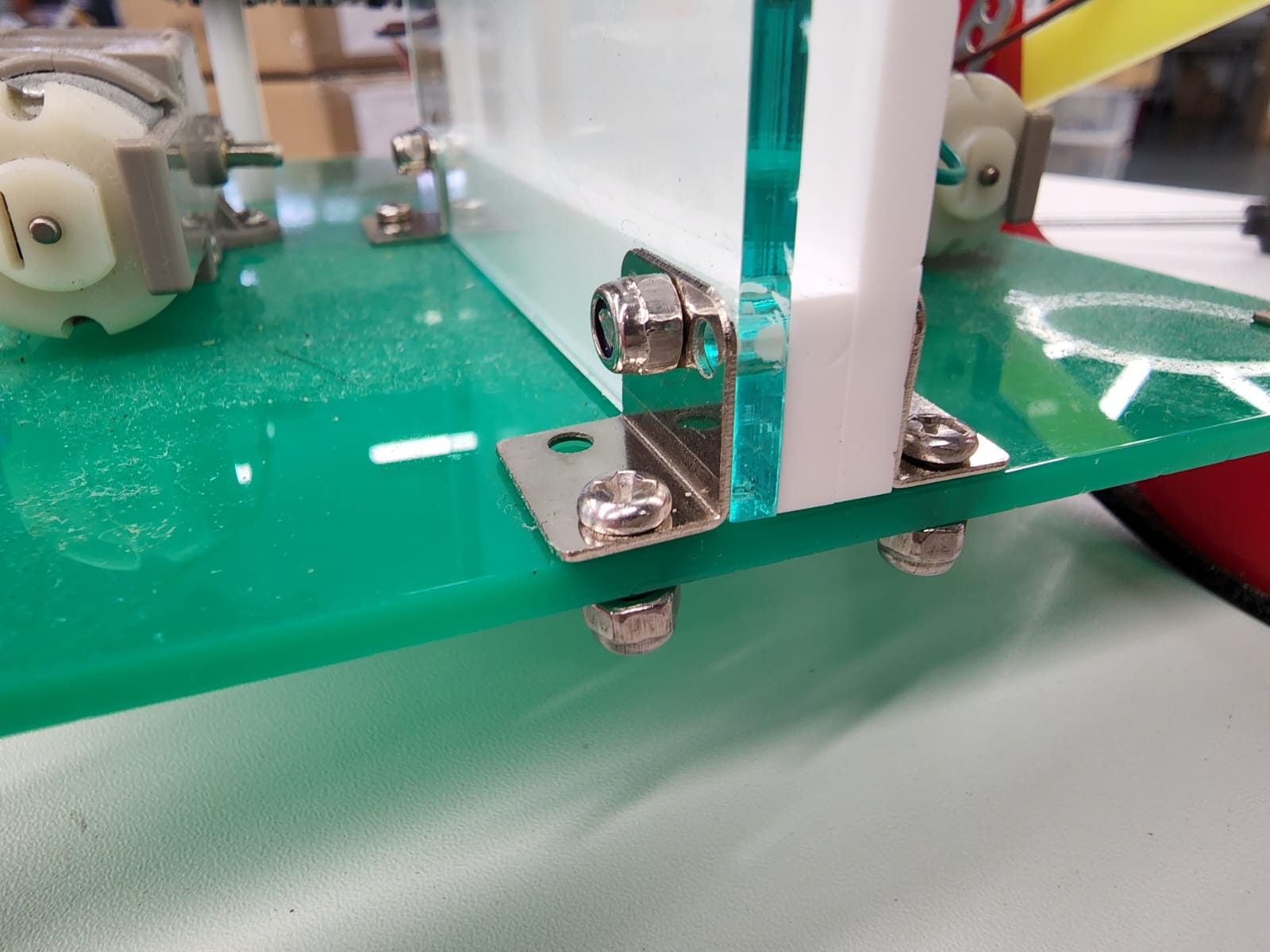 套上M3尼龍螺絲帽並鎖緊
22
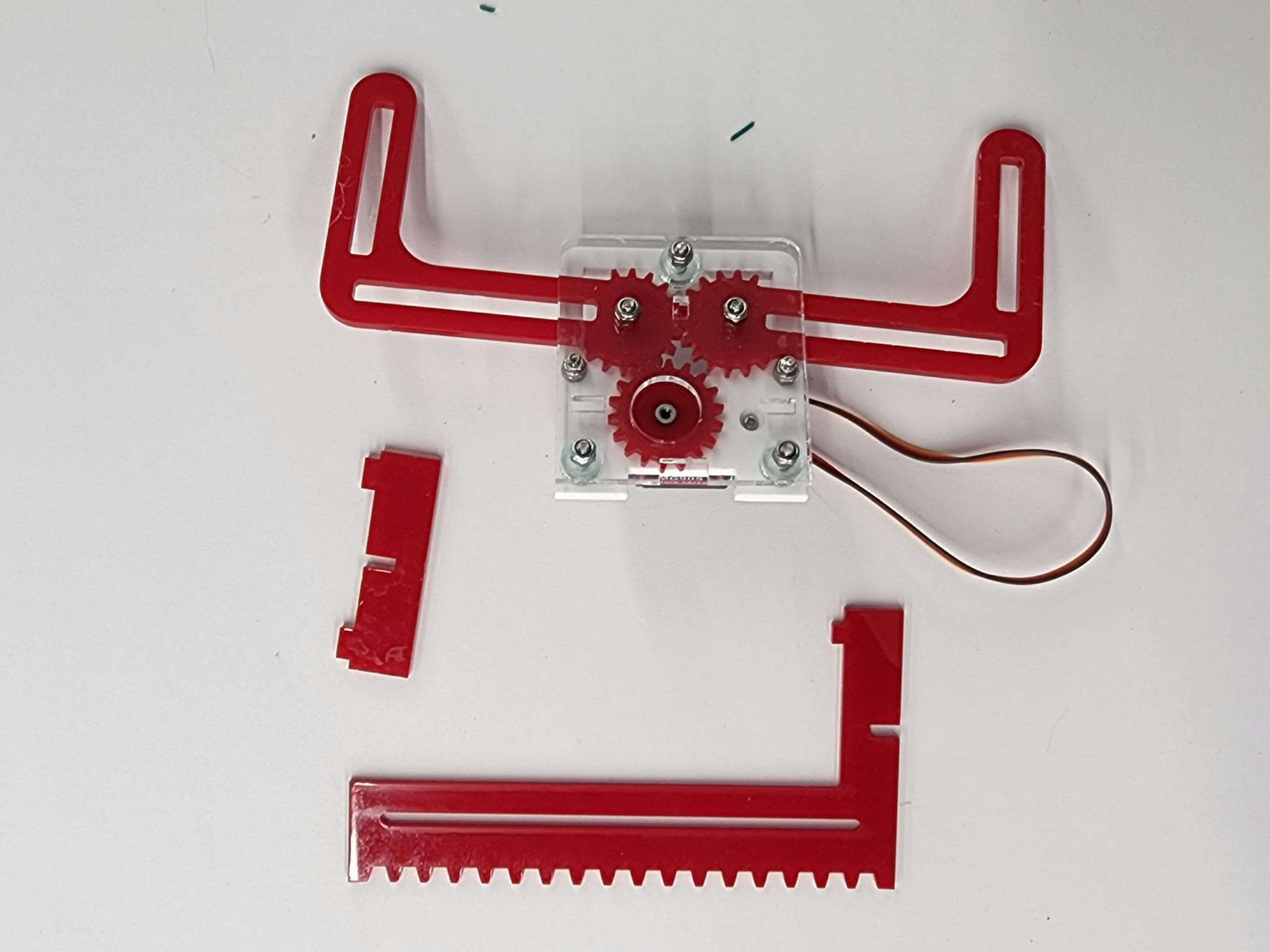 組裝天梯牙至夾持裝置
夾持裝置
扣接件
天梯牙
23
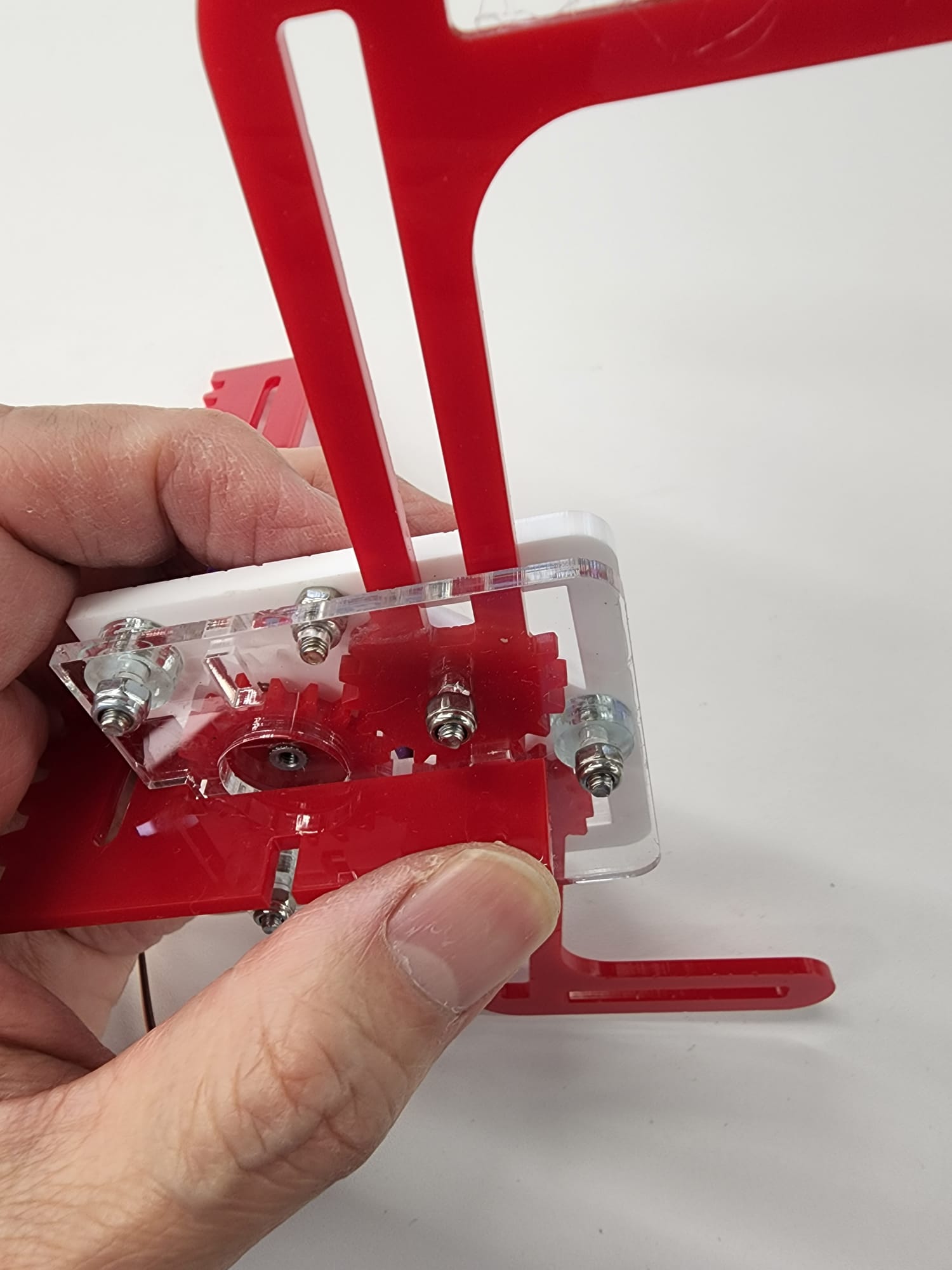 天梯牙前端突出部位
套入夾持裝置底部方孔內
24
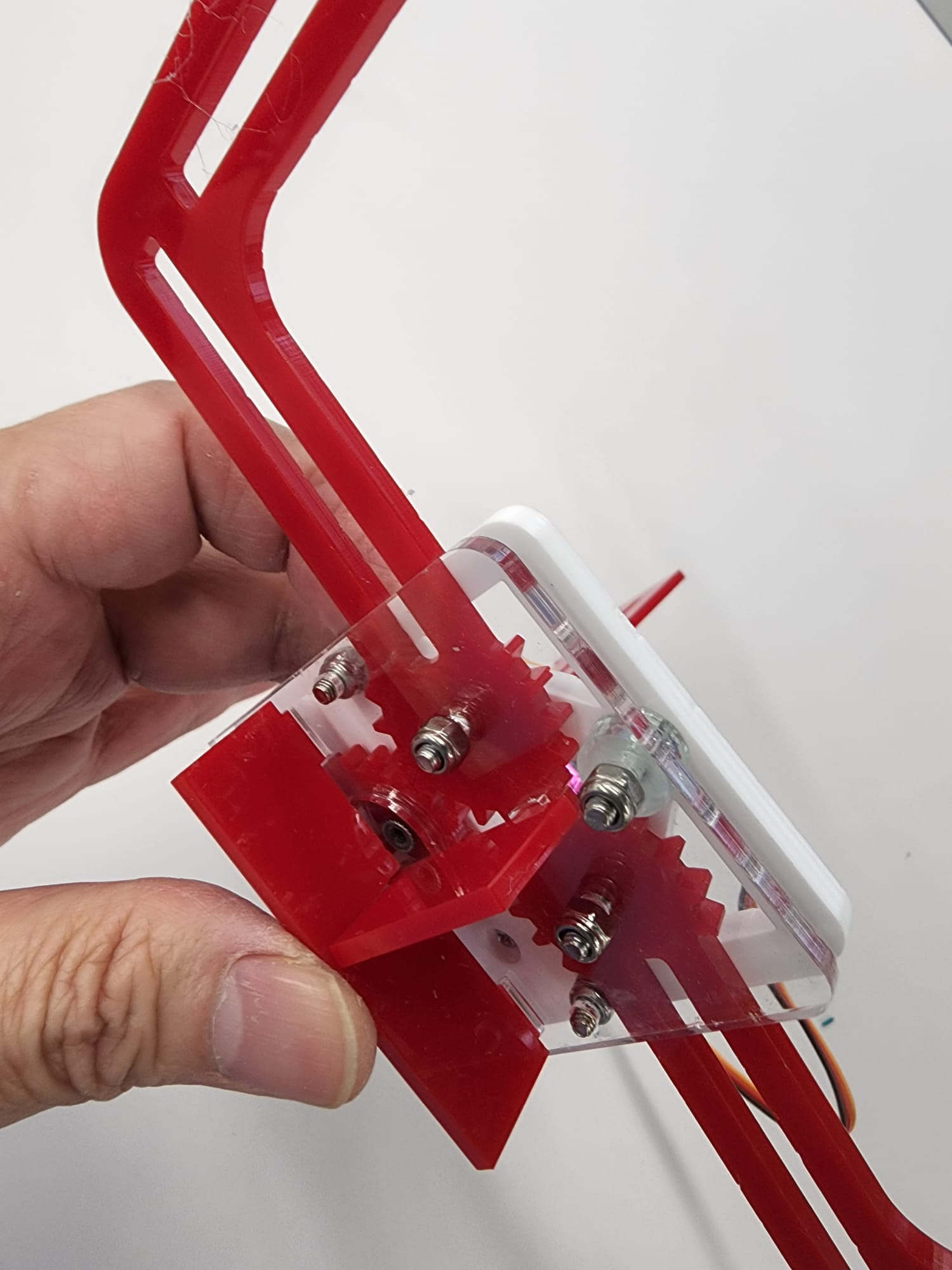 扣接件連接天梯牙和夾持裝置
25
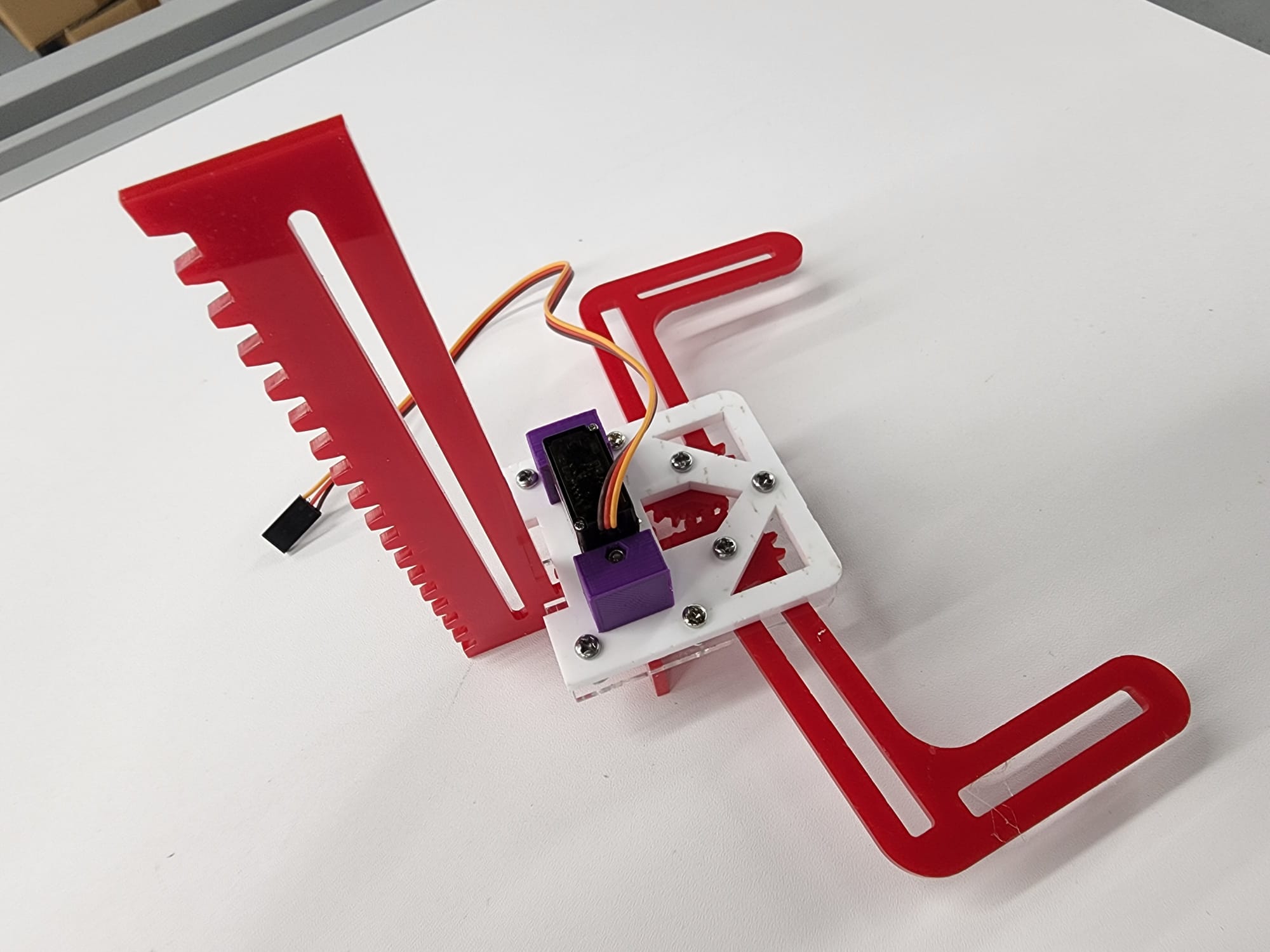 26
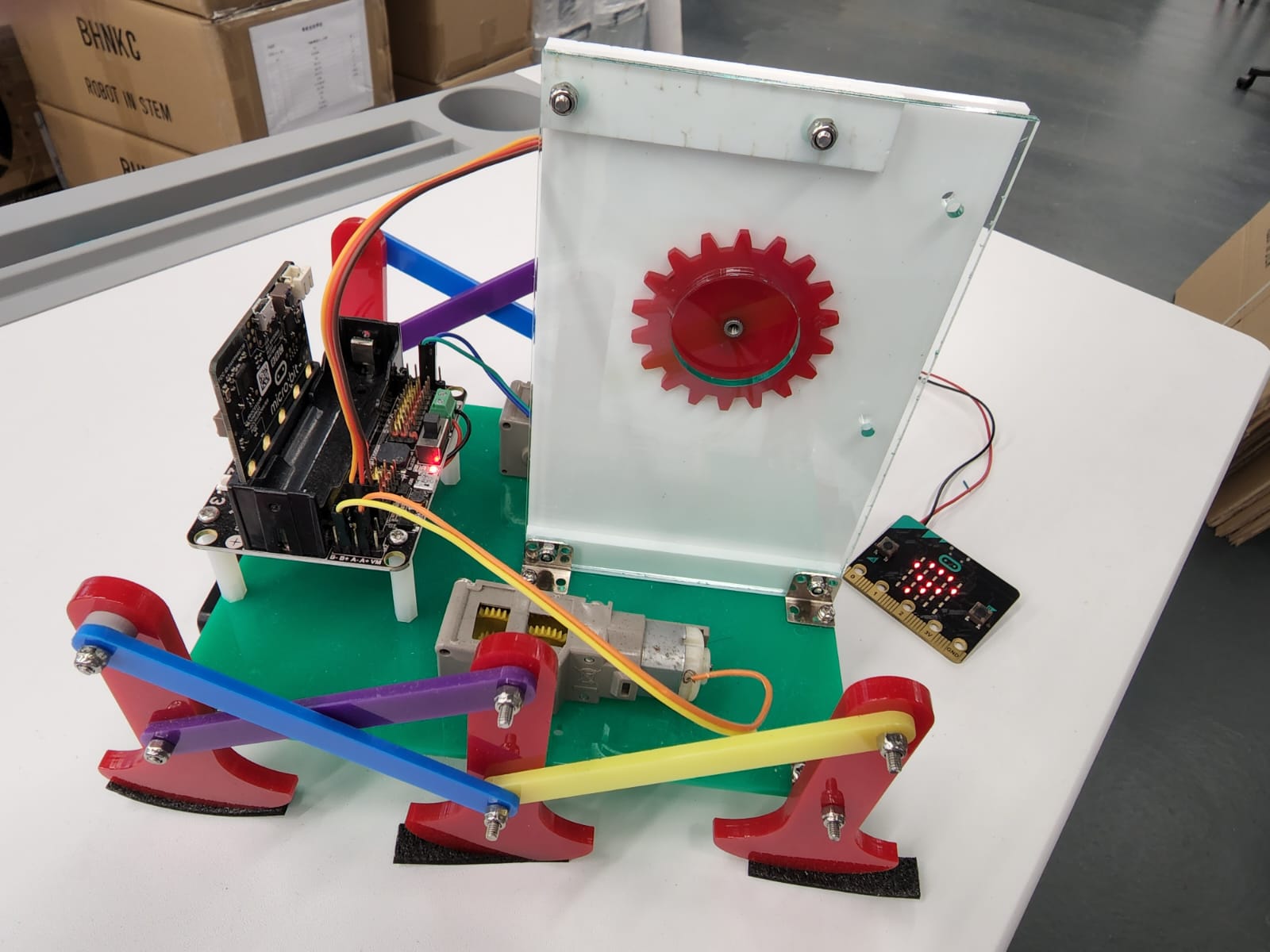 測試大齒輪至0度
27
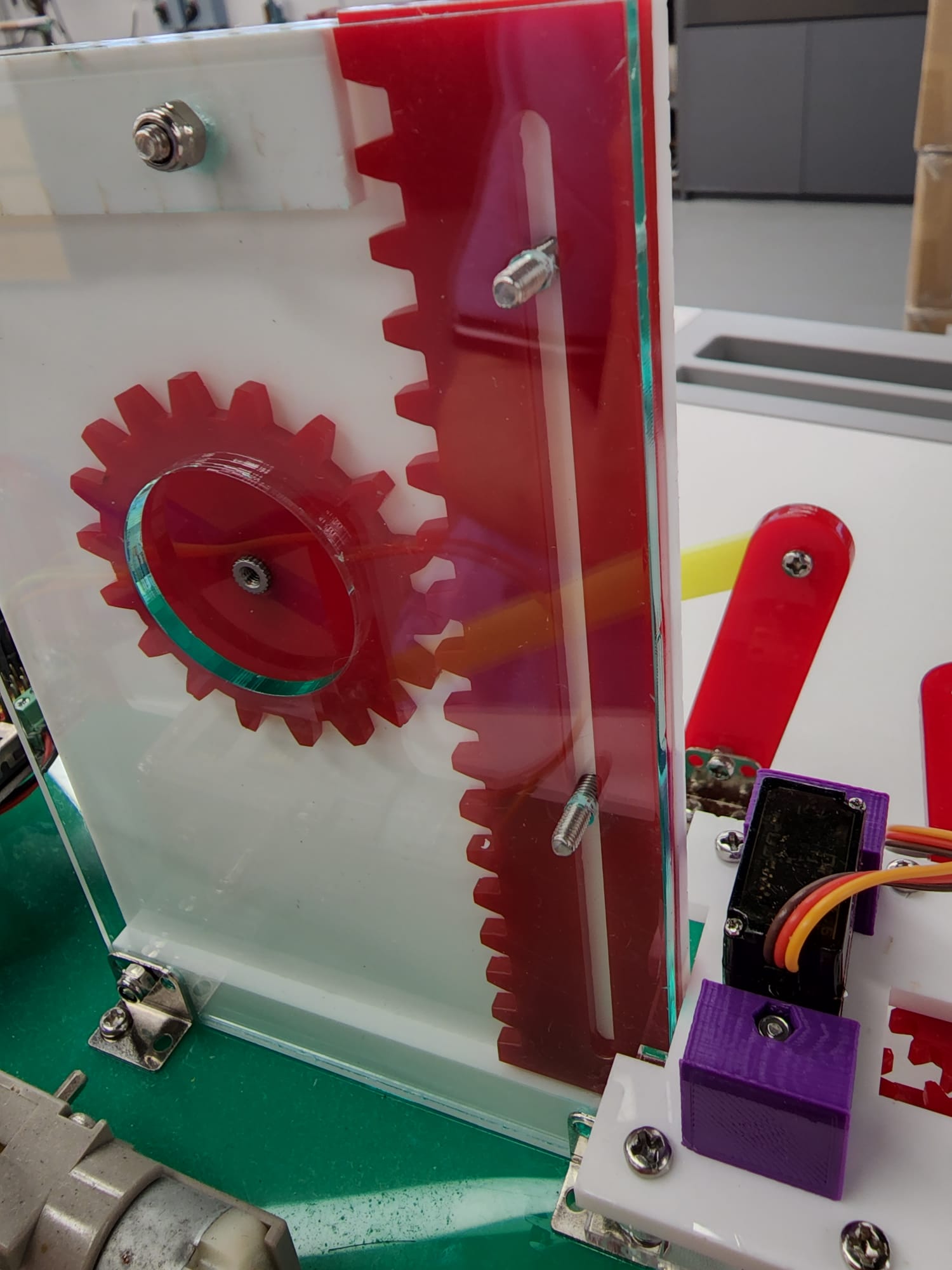 連接天梯牙
至大齒輪
穿上M3
定位螺絲
28
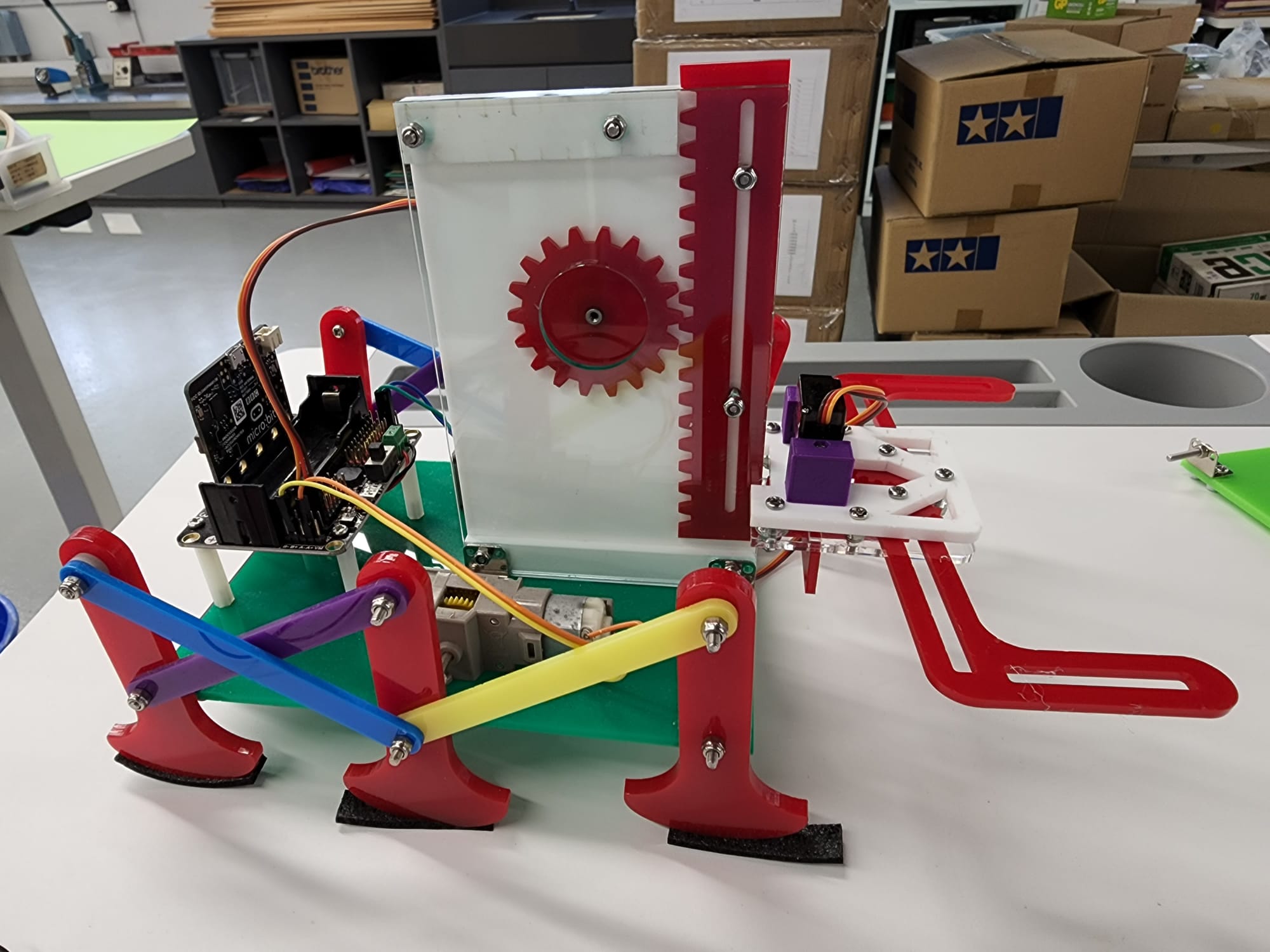 套上M3尼龍螺絲帽並鎖緊
29
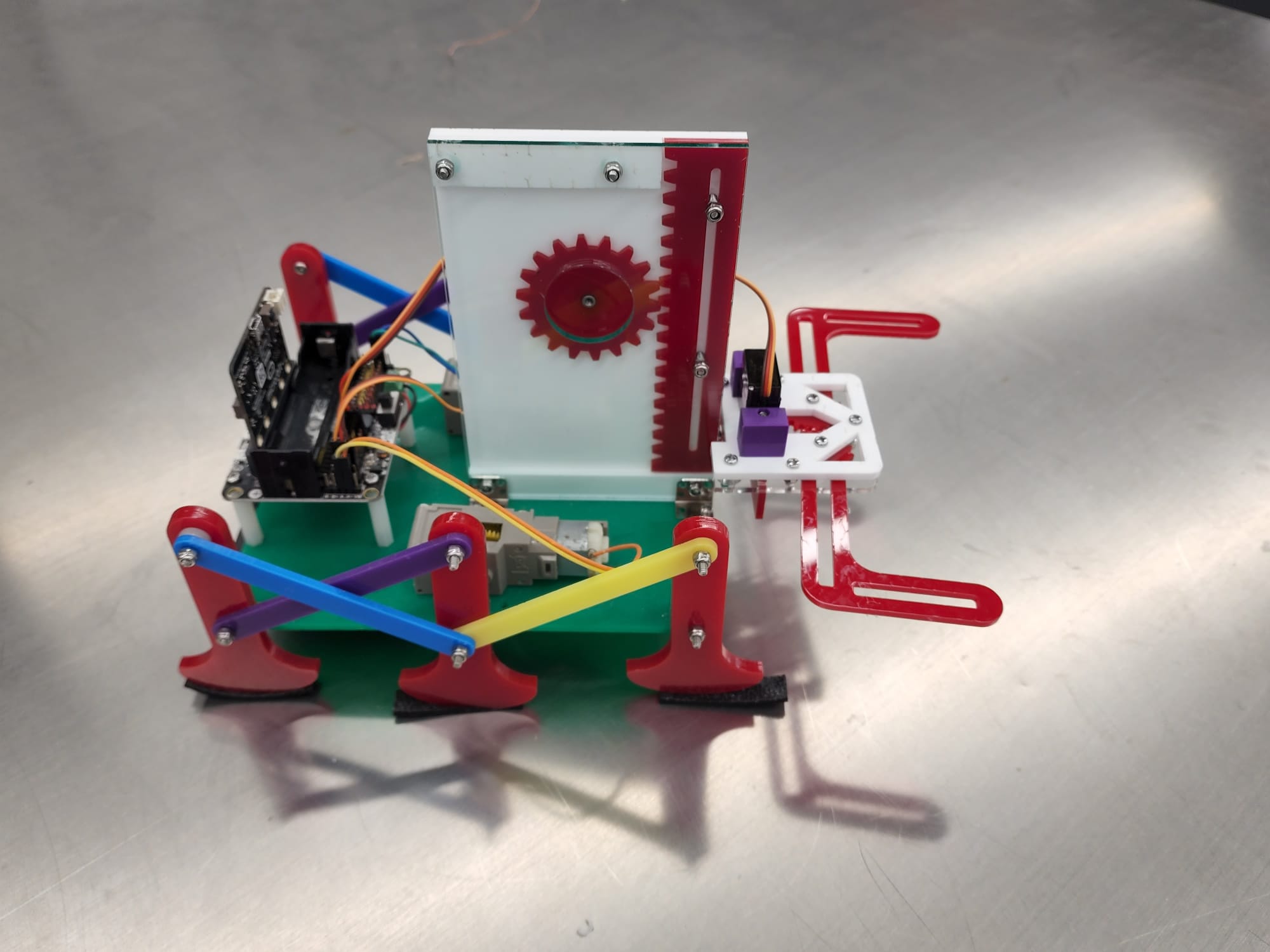 夾持裝置
連線至
擴展板S1位置
升降裝置
連線至
擴展板S8位置
30
完